Enterprise Solutions
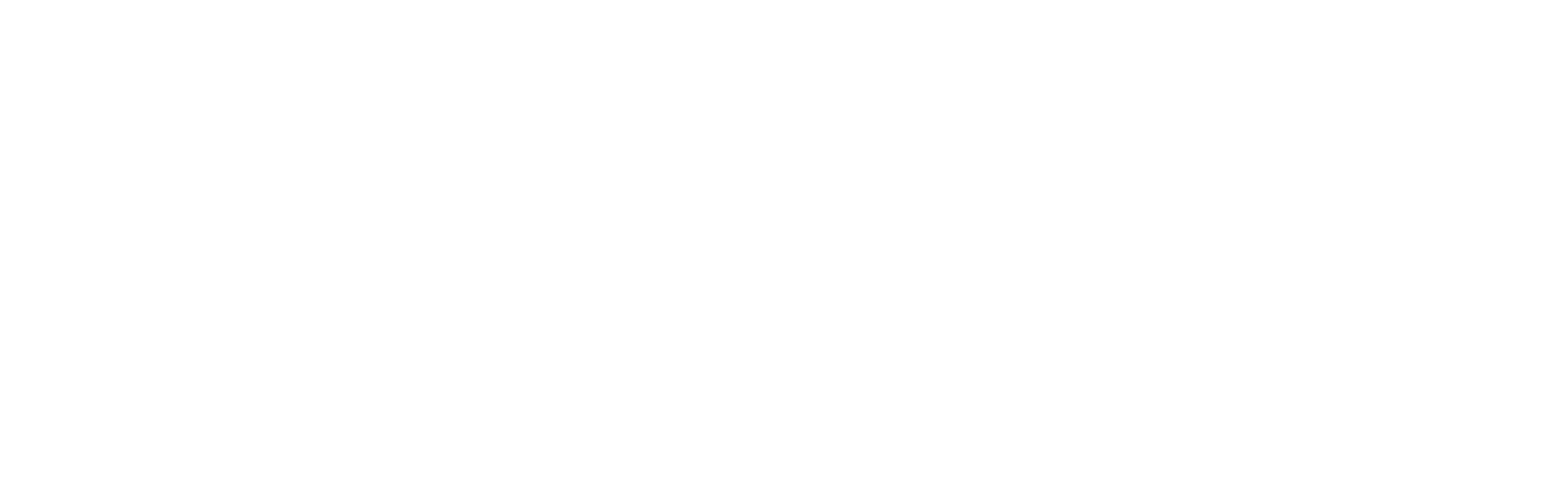 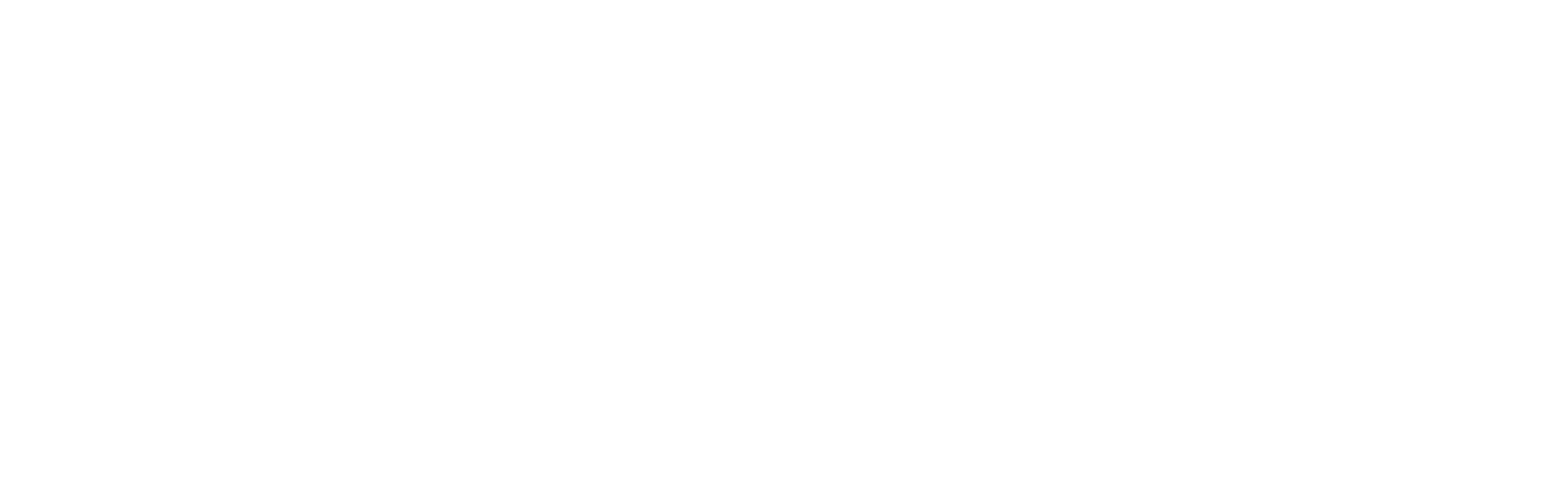 Import Patients from your Practice Management System
Overview
Click by click:

Import Patients from your Practice Management System Import Patients | Start New Import | Next | Browse | Select Desired File | Indicate if File Contains Header Row | Next | Next | Fill Out Contact Details | Submit | Repeat Process if Necessary
PreViser  |  888-854-0007  |  Previser.com
Click by click:
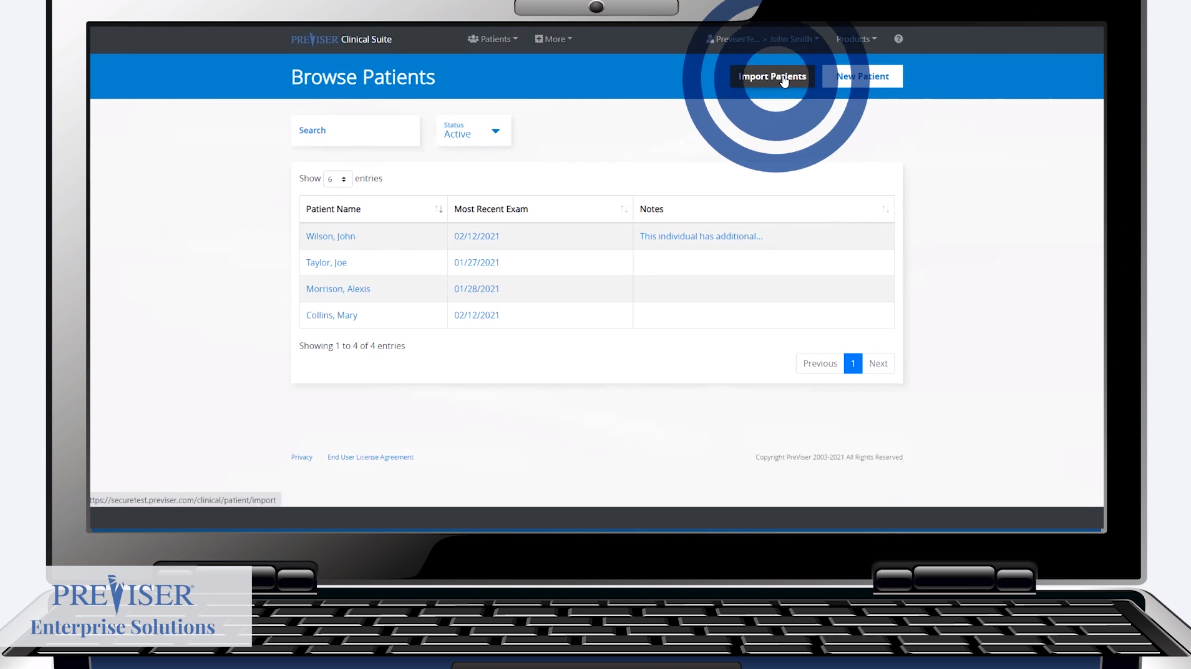 Select “Import Patients”
PreViser  |  888-854-0007  |  Previser.com
Click by click:
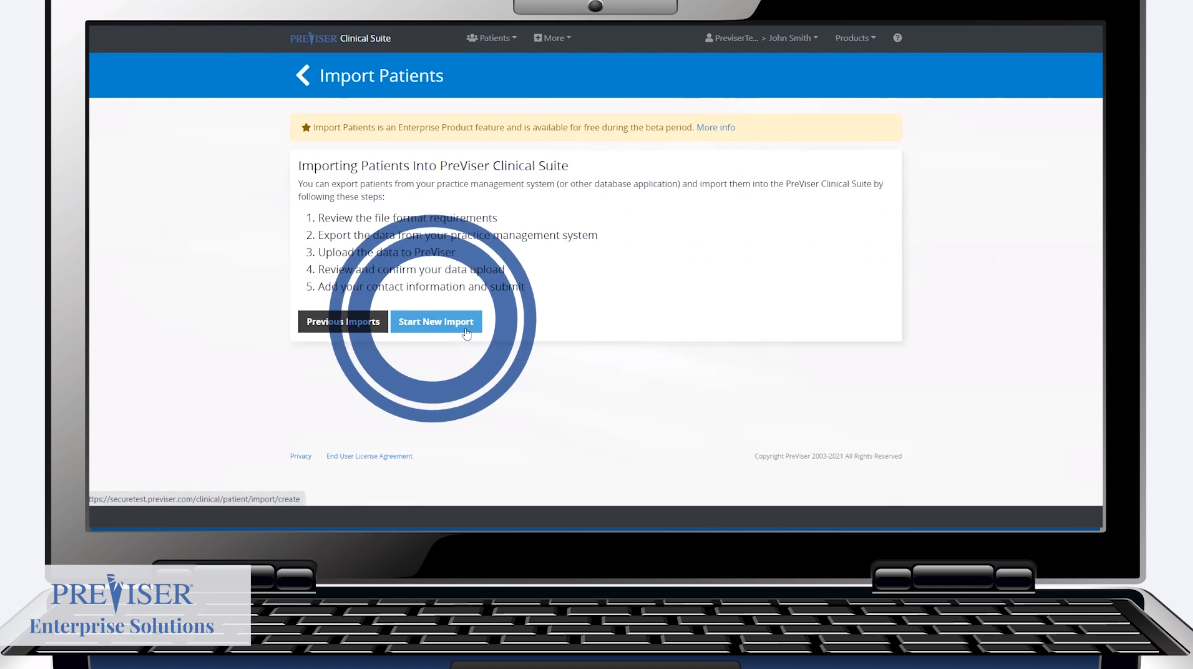 Select “Start New Import”
PreViser  |  888-854-0007  |  Previser.com
Click by click:
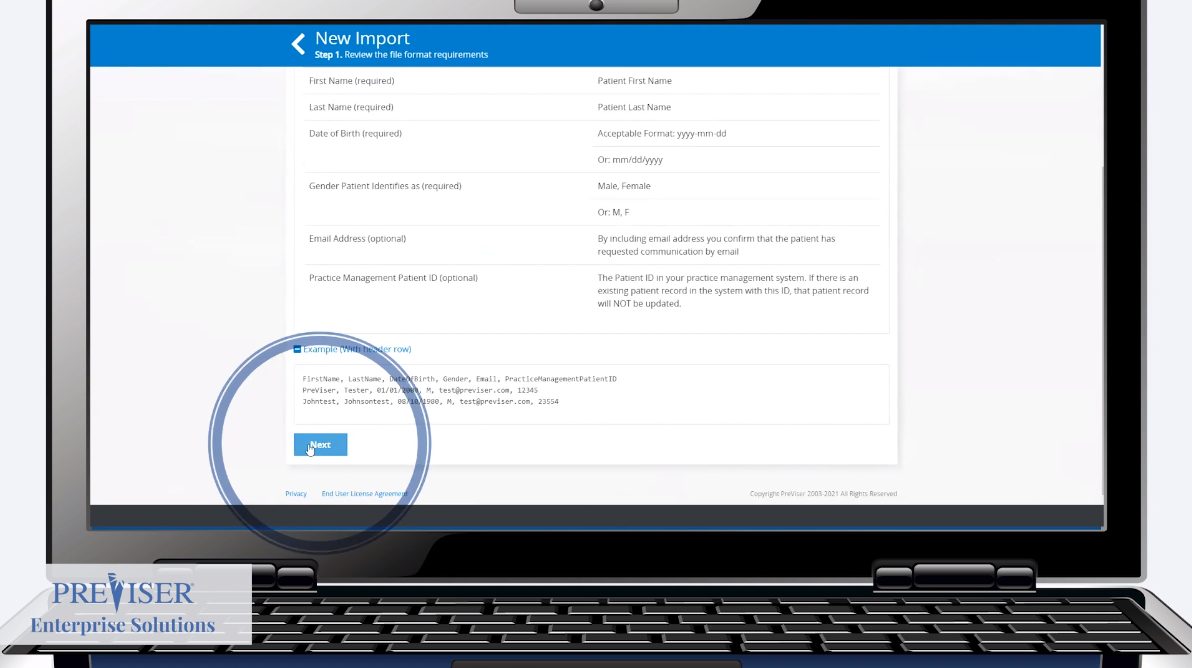 Select “Next”
PreViser  |  888-854-0007  |  Previser.com
Click by click:
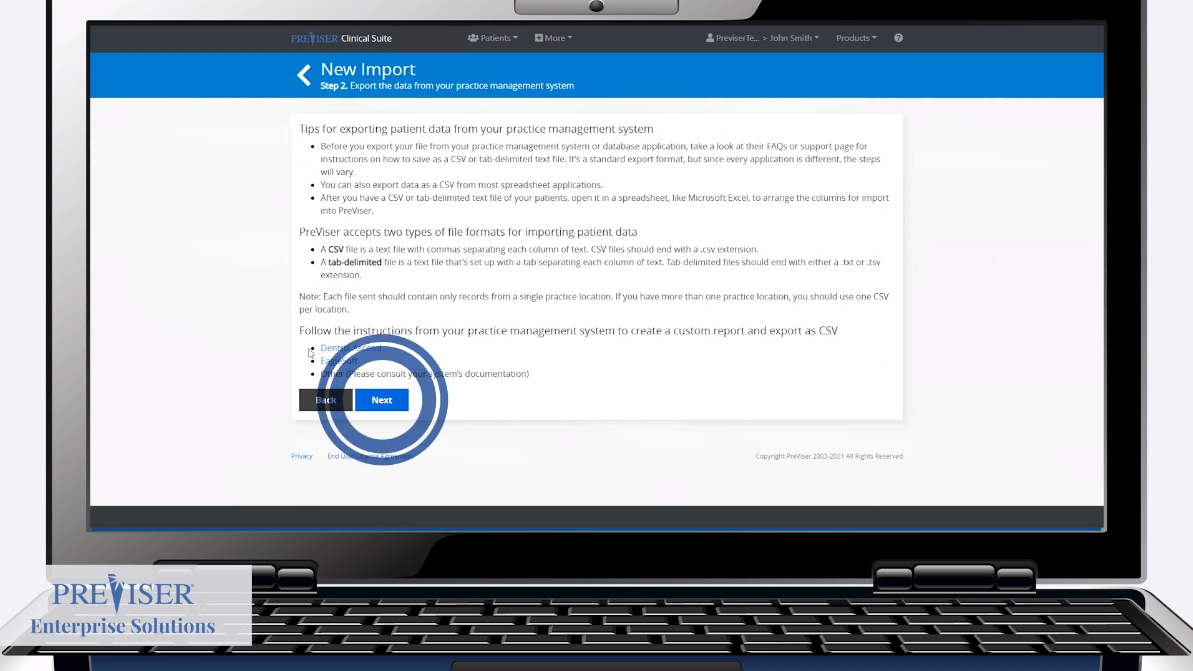 Select “Next”
PreViser  |  888-854-0007  |  Previser.com
Click by click:
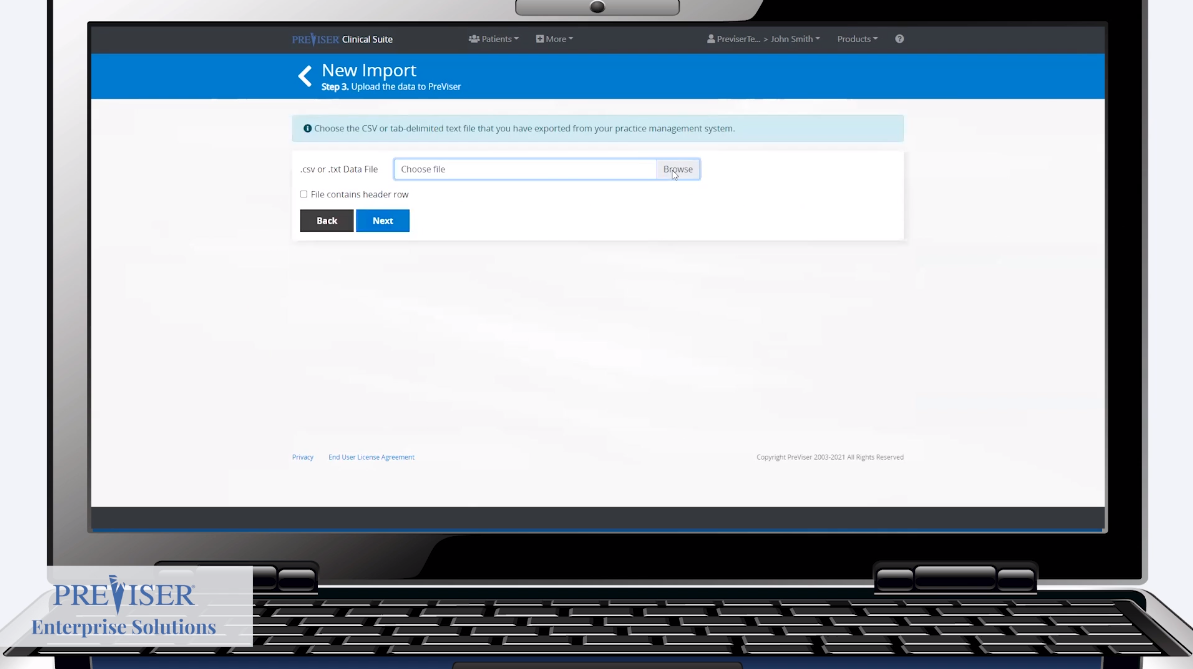 Select “Browse”
PreViser  |  888-854-0007  |  Previser.com
Click by click:
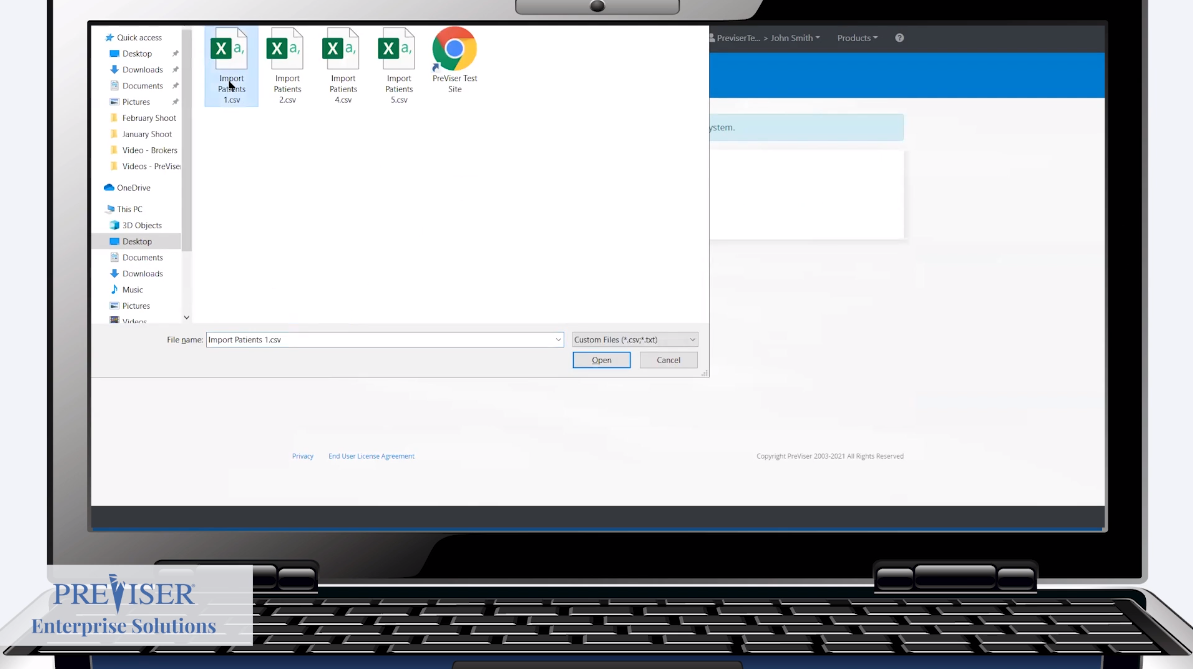 Select desired file
PreViser  |  888-854-0007  |  Previser.com
Click by click:
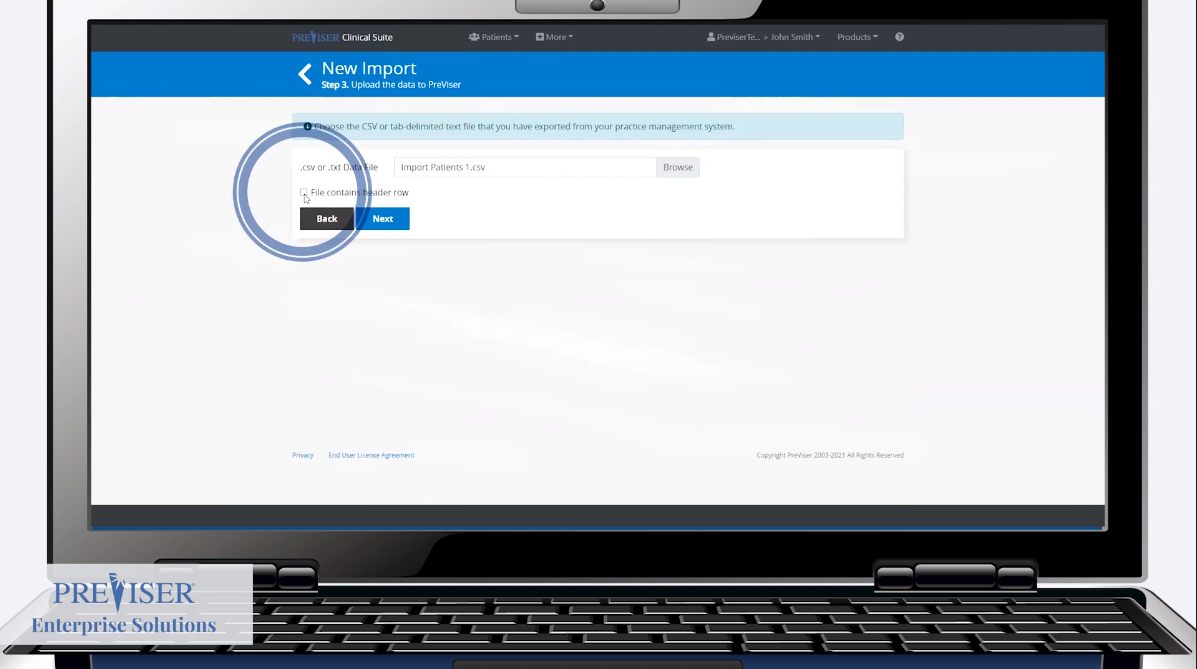 Select “File contains a header row” if applicable
PreViser  |  888-854-0007  |  Previser.com
Click by click:
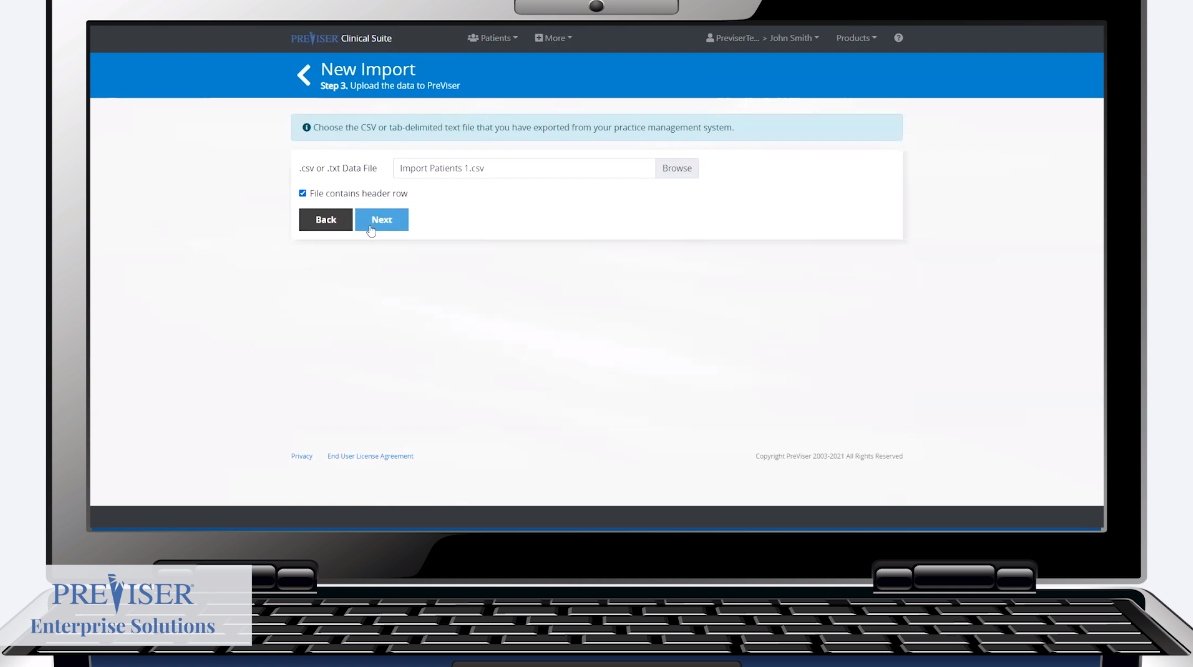 Select “Next”
PreViser  |  888-854-0007  |  Previser.com
Click by click:
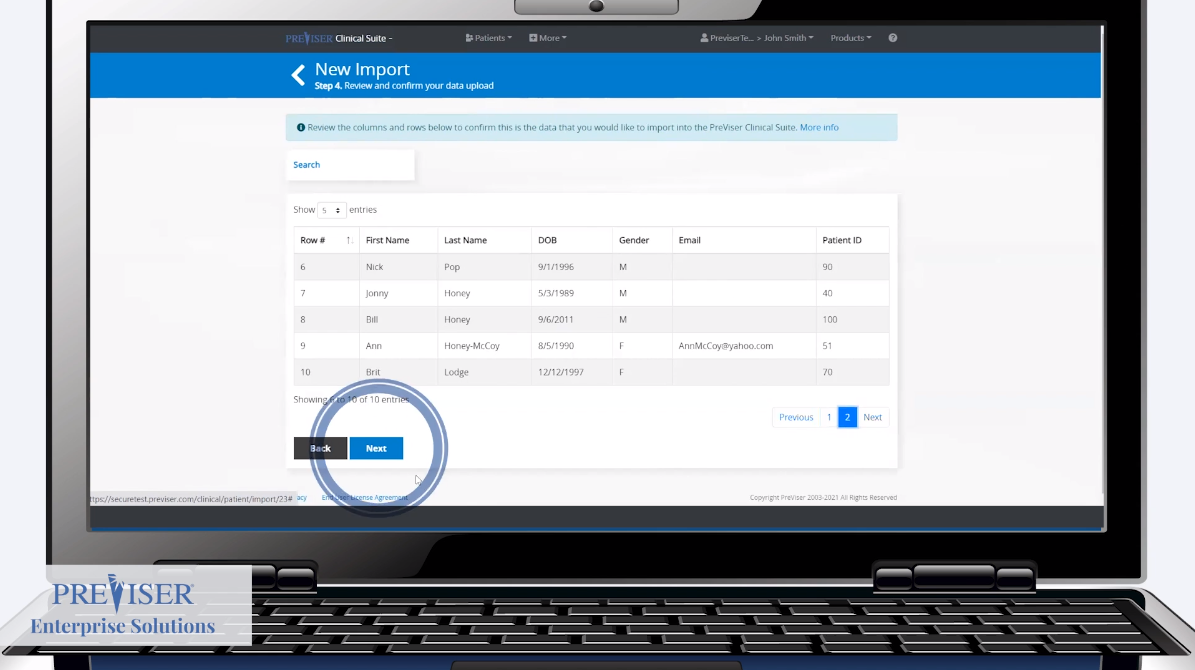 Select “Next”
PreViser  |  888-854-0007  |  Previser.com
Click by click:
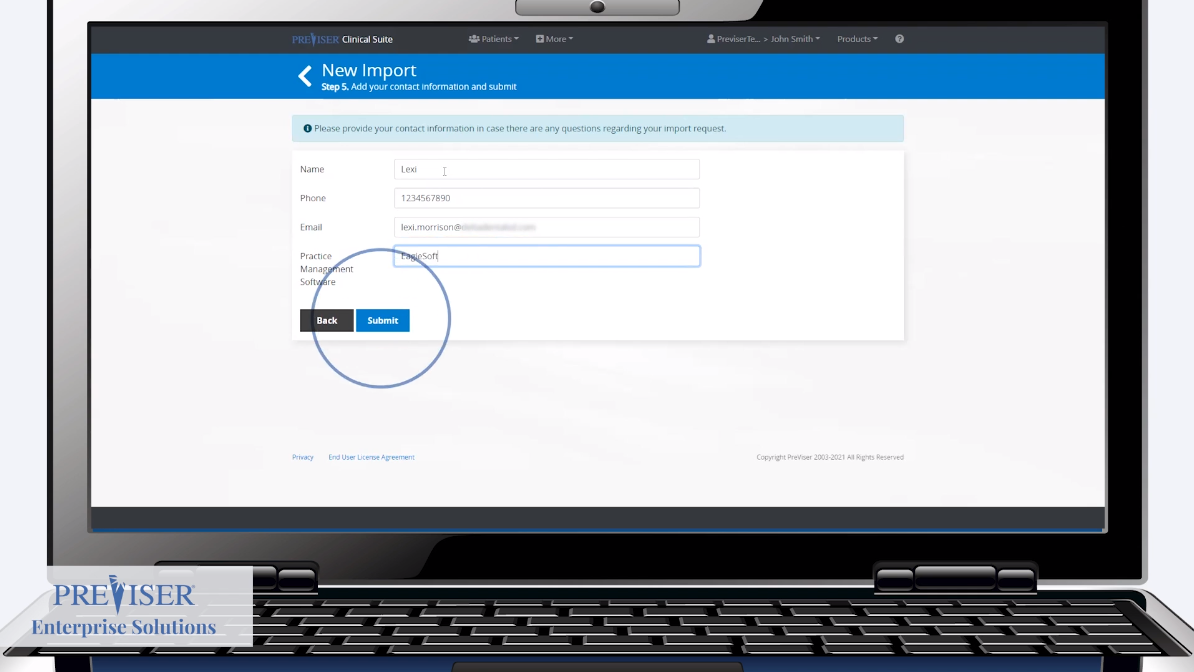 Fill out contact information and select “Submit
PreViser  |  888-854-0007  |  Previser.com
Click by click:
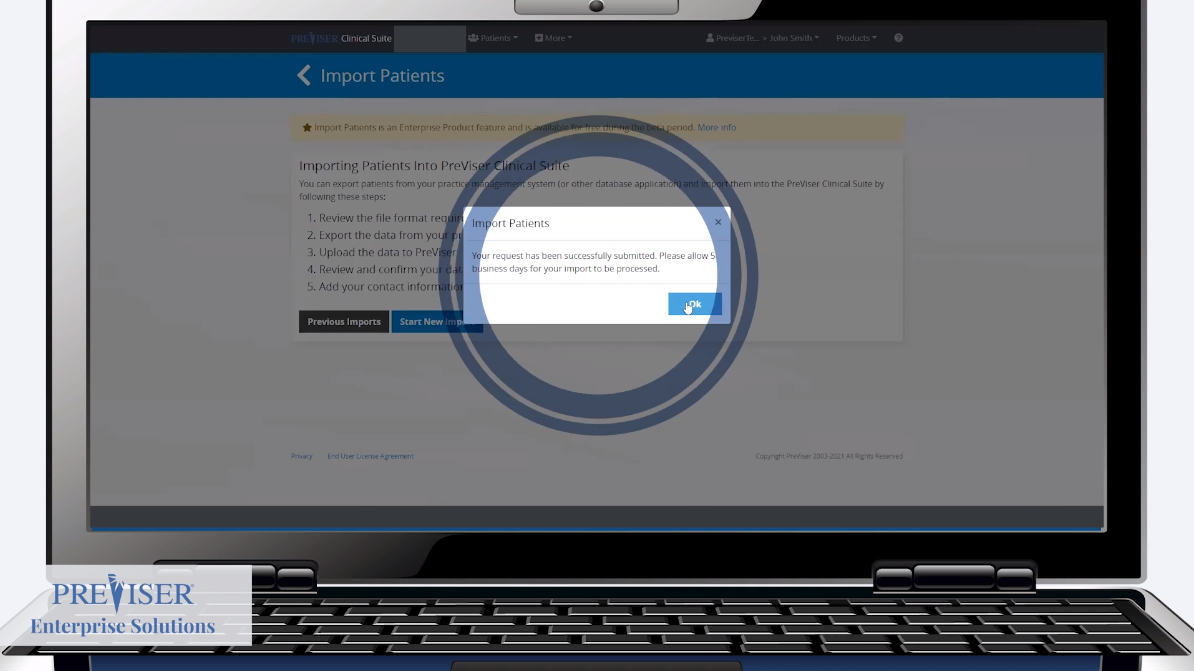 Select “Ok”
PreViser  |  888-854-0007  |  Previser.com
Click by click:
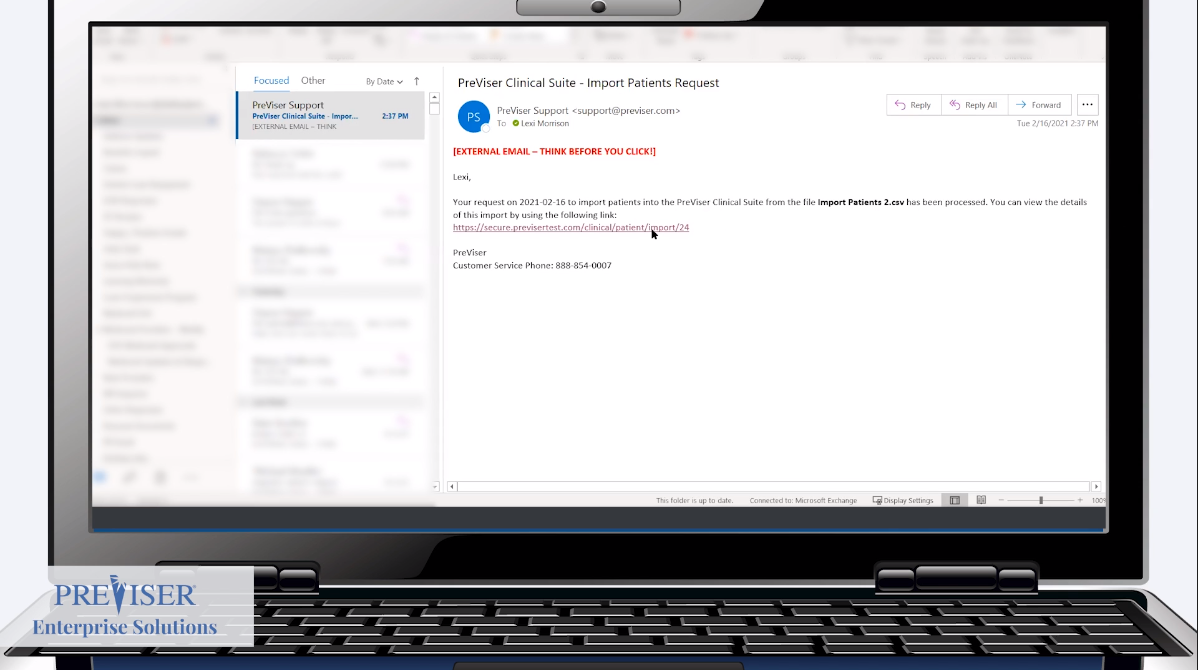 After PreViser processes your import, open email and select the link
PreViser  |  888-854-0007  |  Previser.com
Click by click:
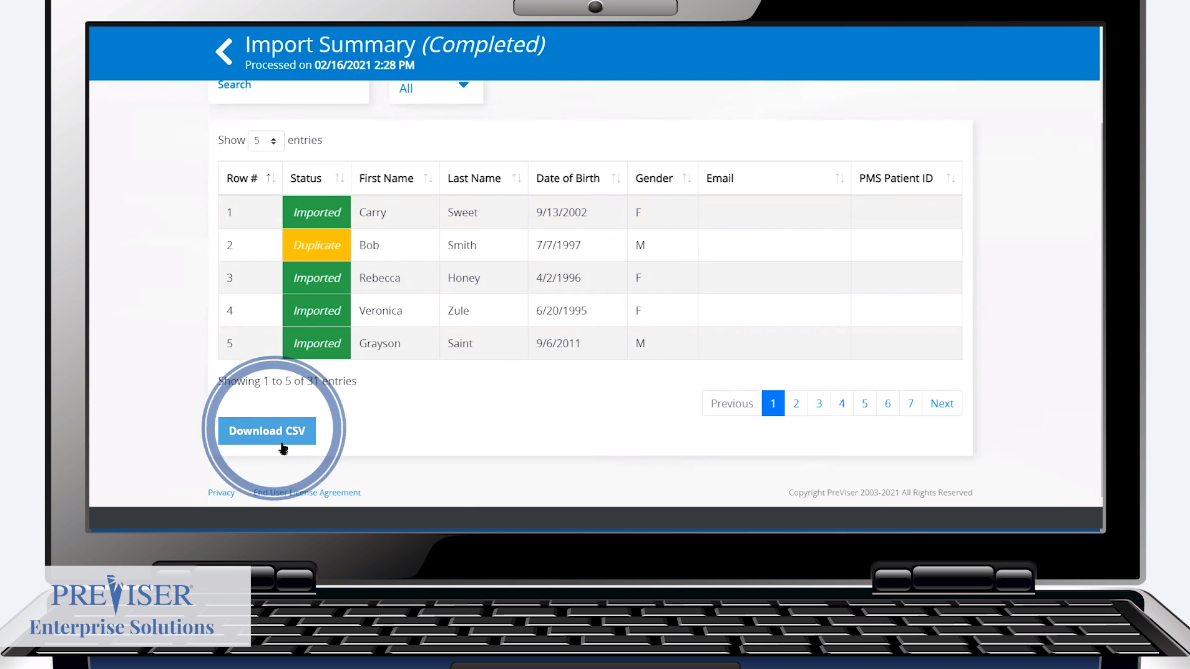 Evaluate file and if any “Duplicate” or “Invalid” records appear select “Download CSV”
PreViser  |  888-854-0007  |  Previser.com
Click by click:
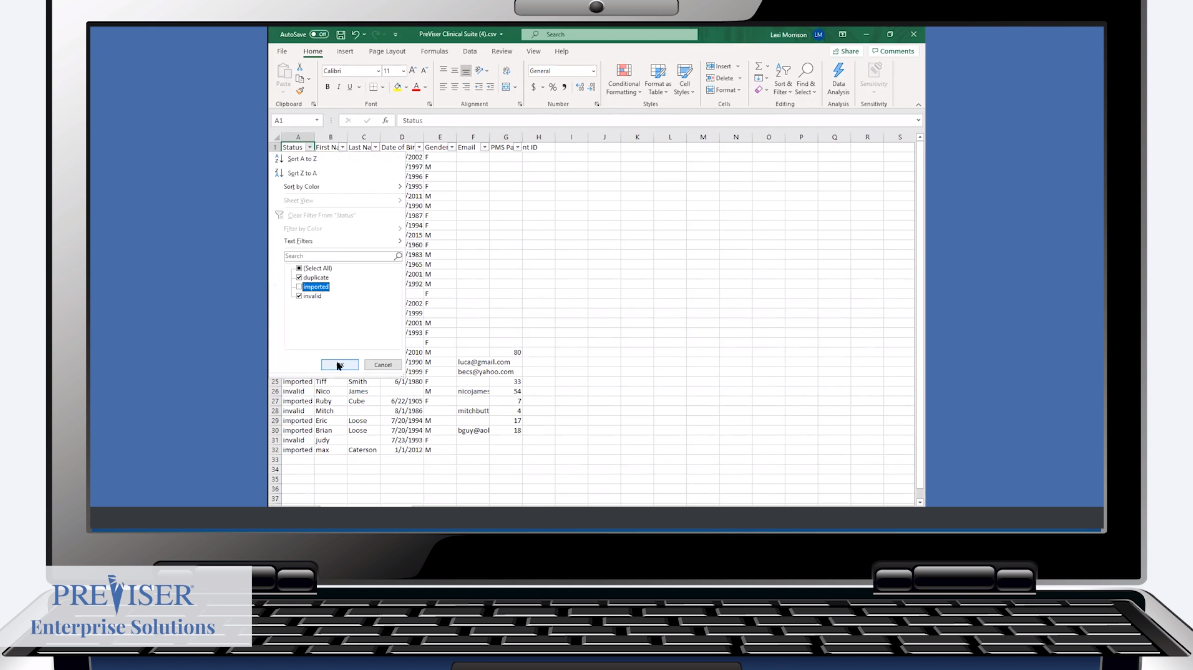 Filter out “Imported” records
PreViser  |  888-854-0007  |  Previser.com
Click by click:
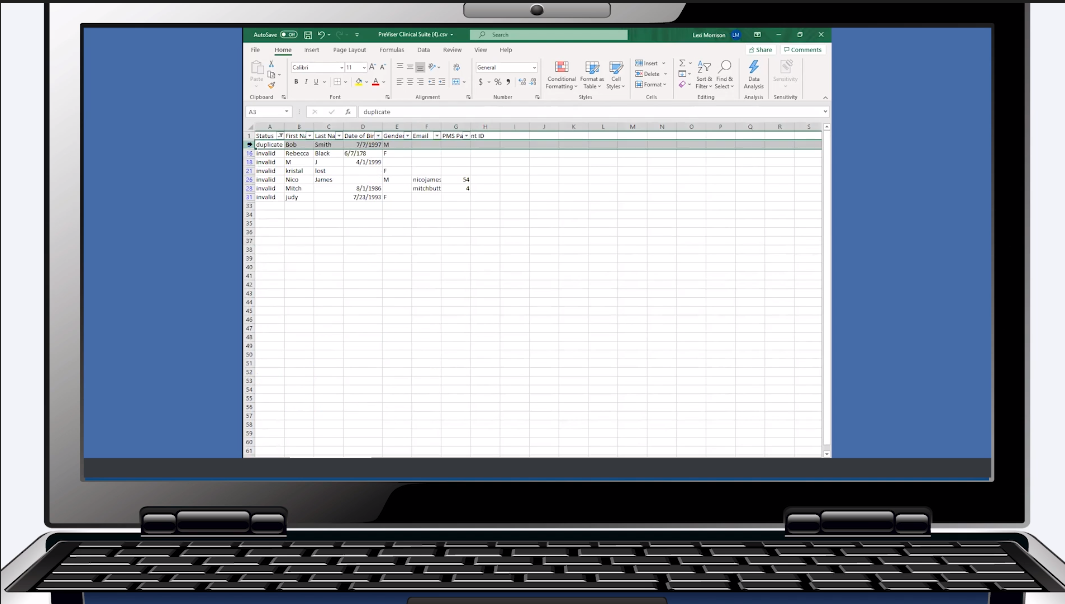 Update records
PreViser  |  888-854-0007  |  Previser.com
Click by click:
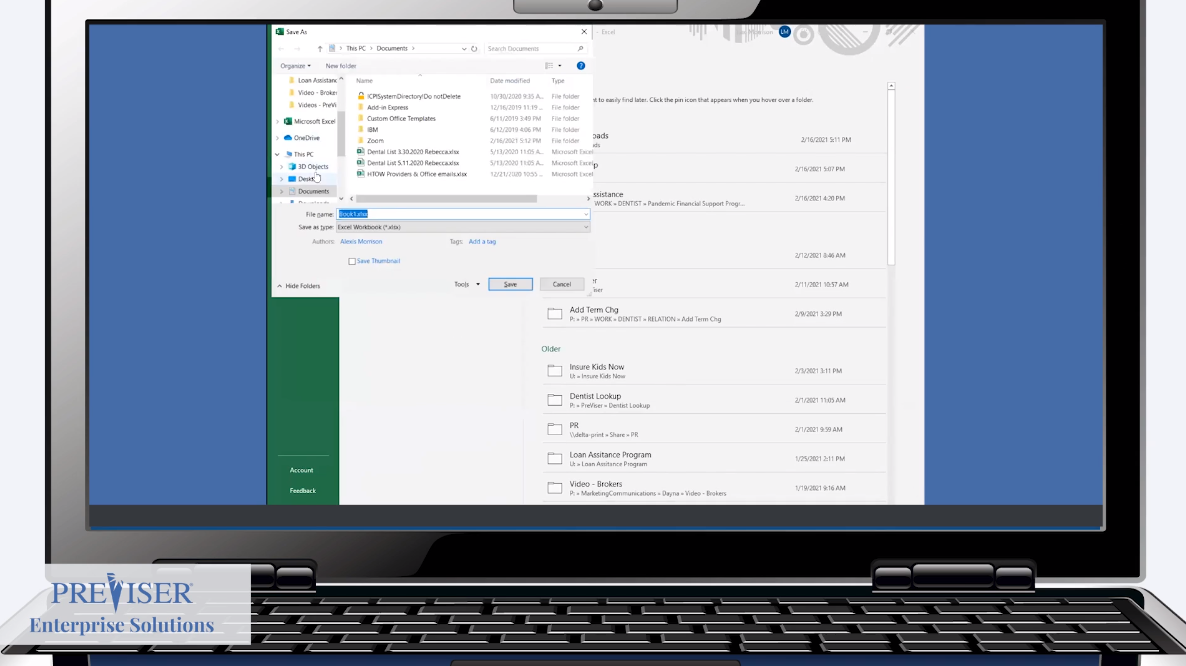 Save the new file
PreViser  |  888-854-0007  |  Previser.com
Click by click:
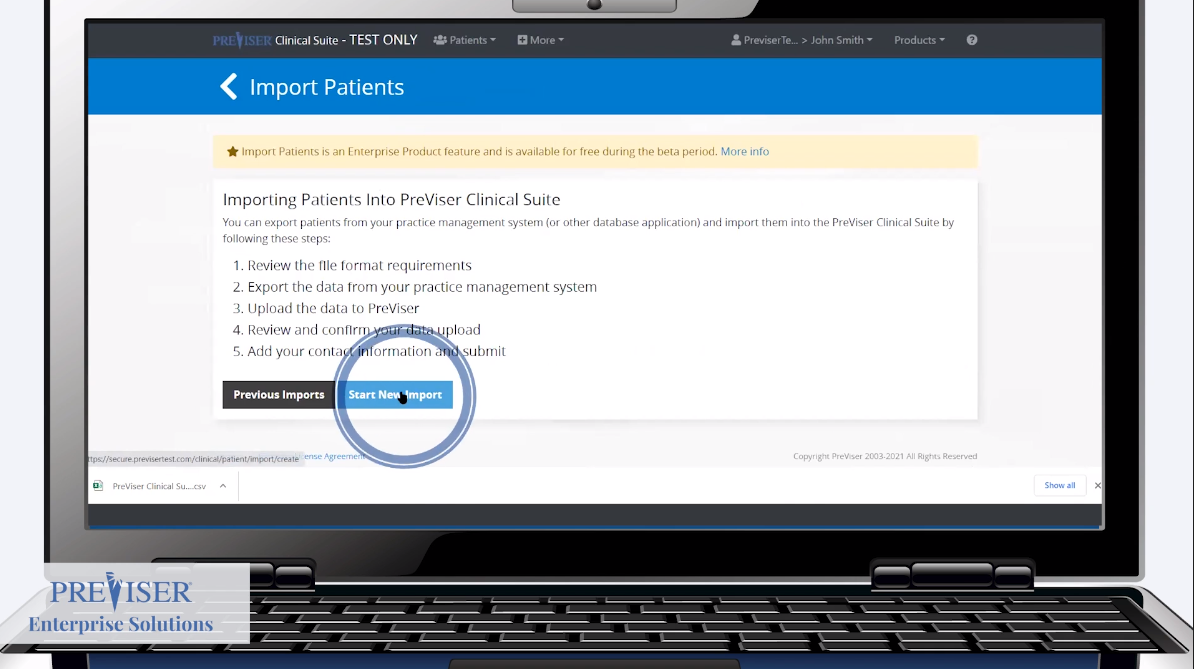 Select “Start New Import”
PreViser  |  888-854-0007  |  Previser.com
Click by click:
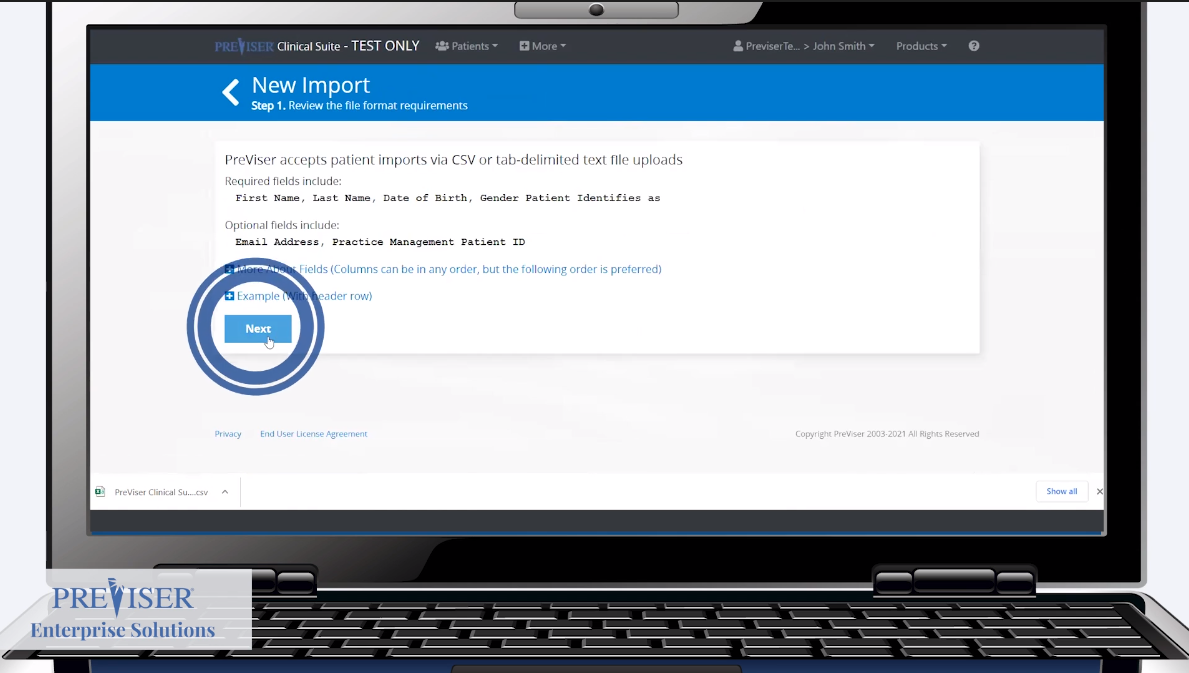 Select “Next"
PreViser  |  888-854-0007  |  Previser.com
Click by click:
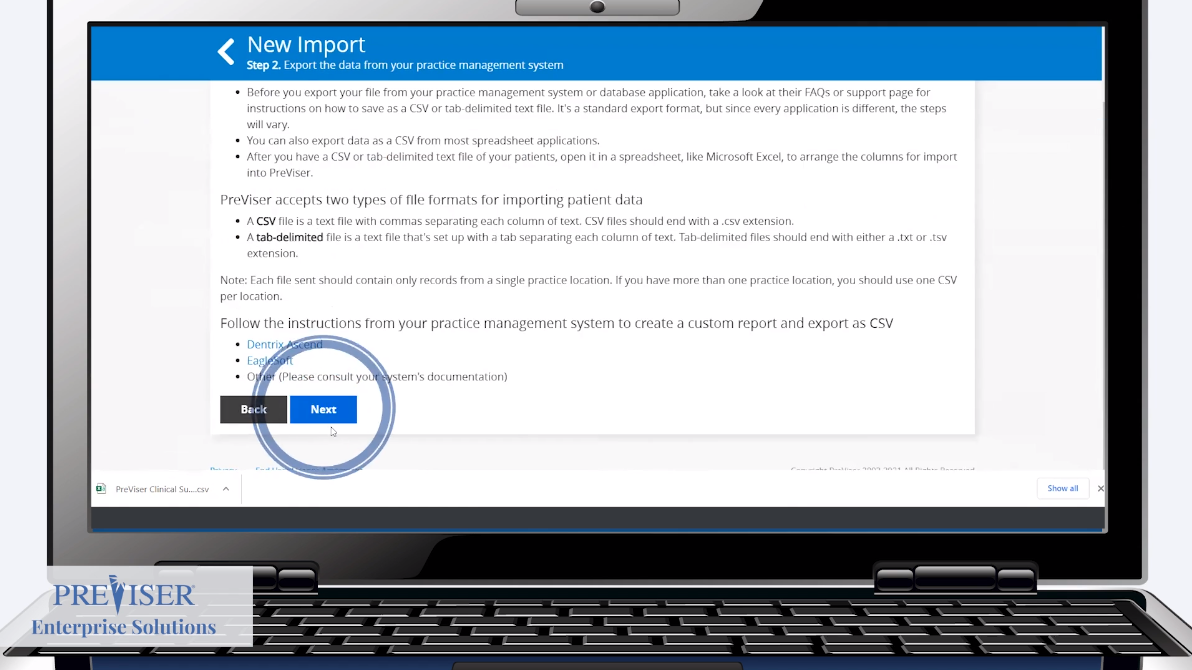 Select “Next"
PreViser  |  888-854-0007  |  Previser.com
Click by click:
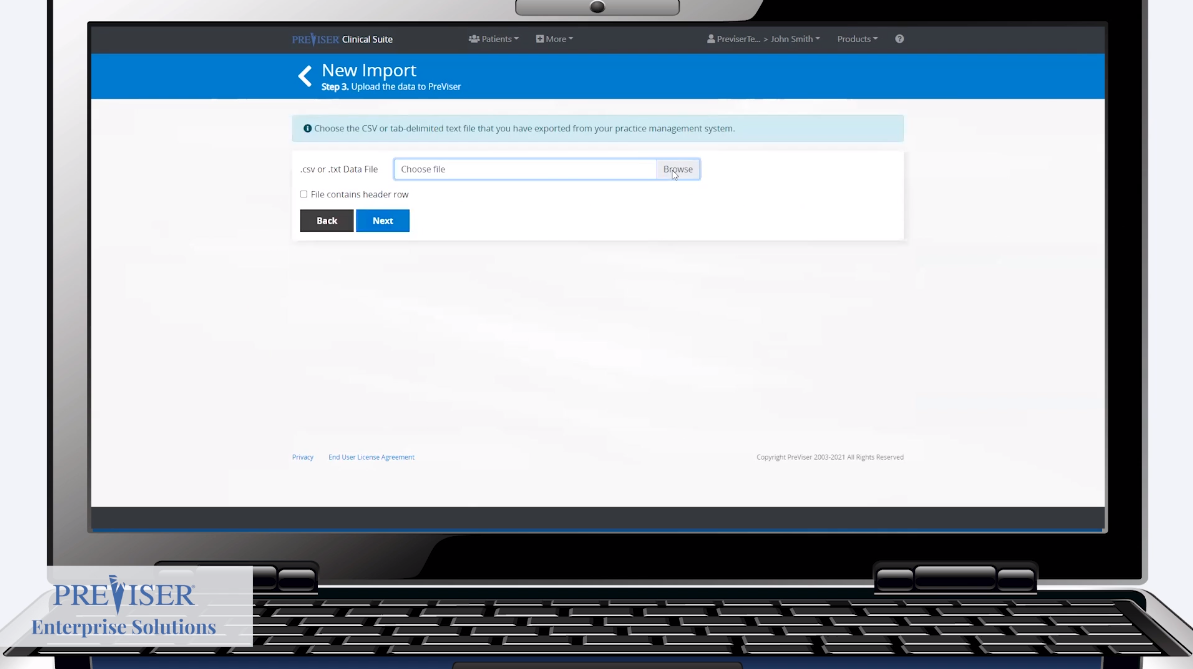 Select “Browse”
PreViser  |  888-854-0007  |  Previser.com
Click by click:
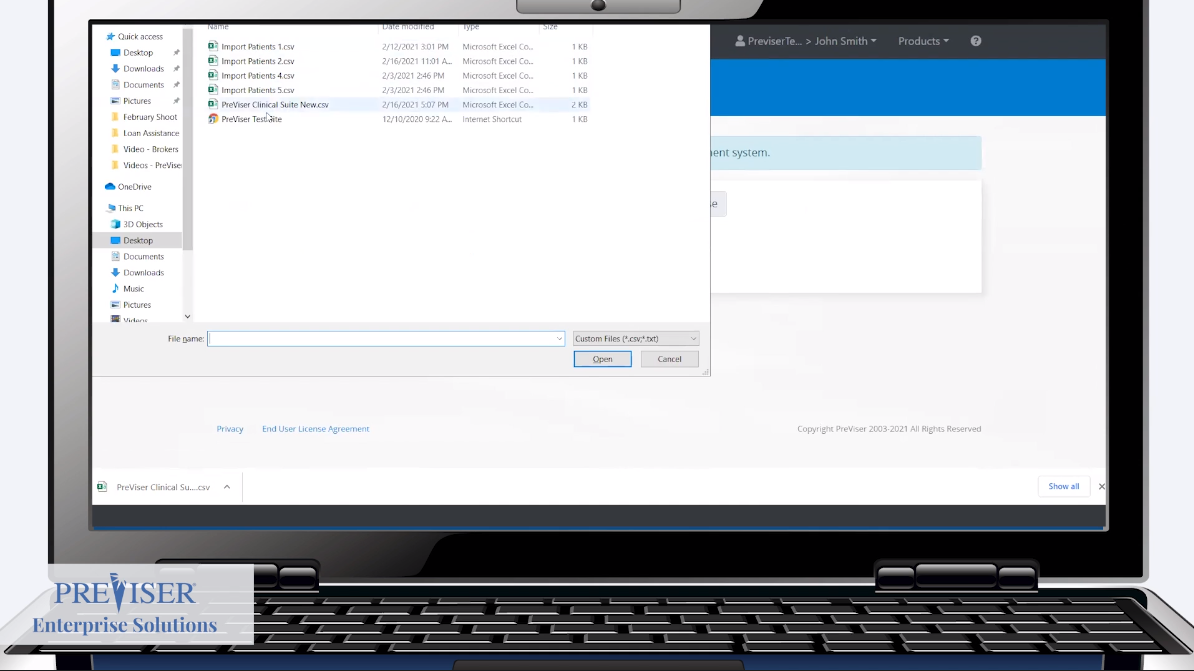 Select desired file
PreViser  |  888-854-0007  |  Previser.com
Click by click:
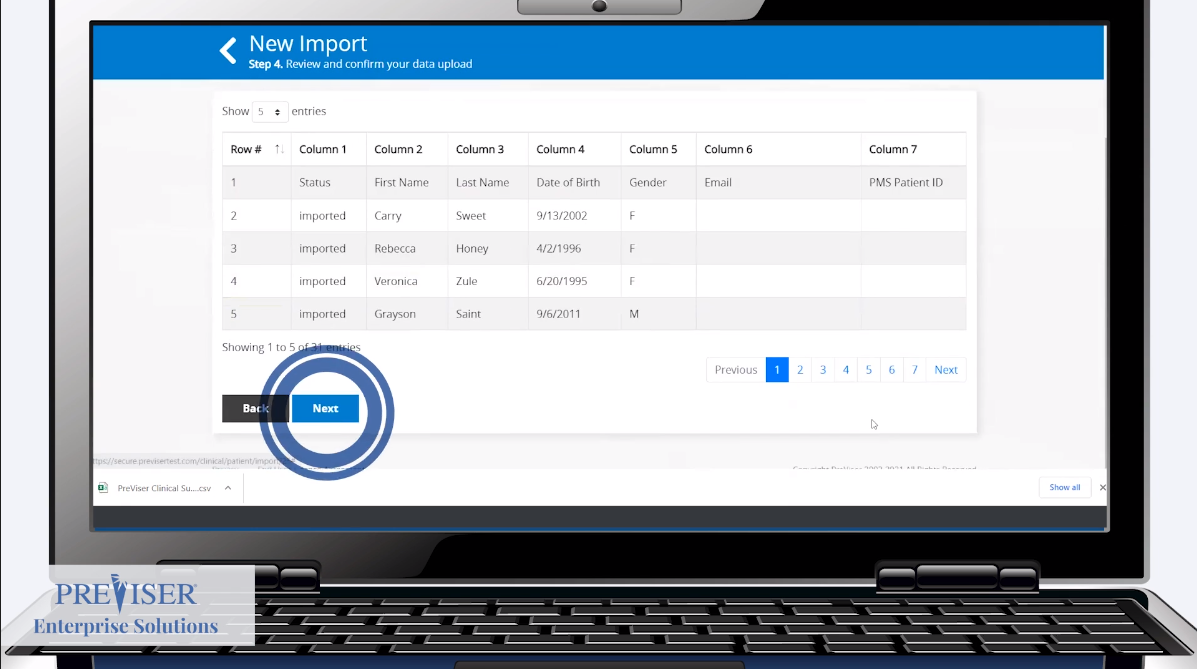 Select “Next"
PreViser  |  888-854-0007  |  Previser.com
Click by click:
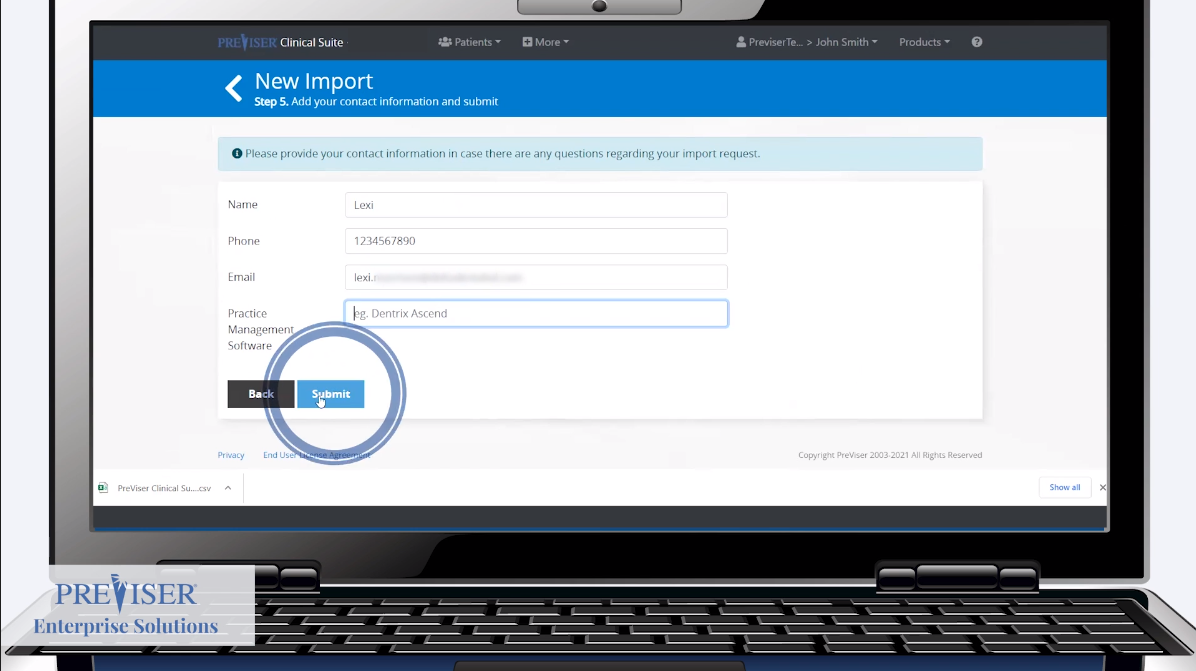 Fill out contact information and select “Submit”
PreViser  |  888-854-0007  |  Previser.com
Click by click:
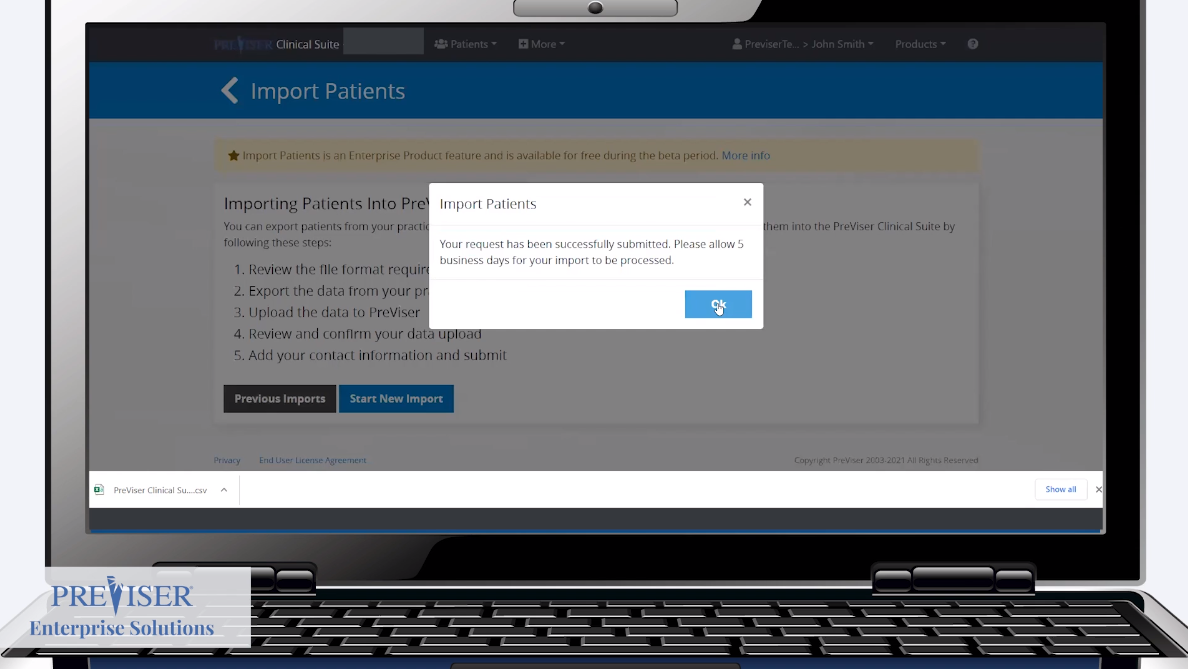 Select “Ok” and evaluate email. Repeat process if necessary
PreViser  |  888-854-0007  |  Previser.com
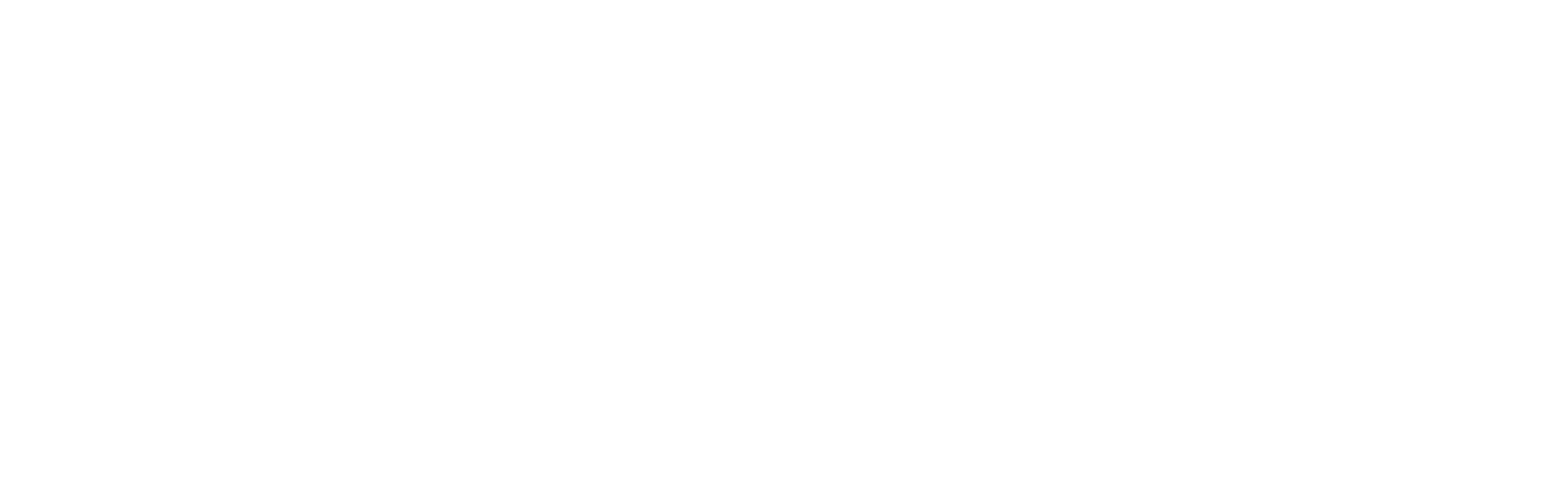 Report Customization for an Individual Report
Overview
Click by click:

Report Customization for an Individual Report Patient Name | Assessment - Complete Assessment | Submit | Edit | Customize | Customize Desired Fields | Save | Done
If you wish to restore to original text select Reset to Default | Save | Done
PreViser  |  888-854-0007  |  Previser.com
Click by click:
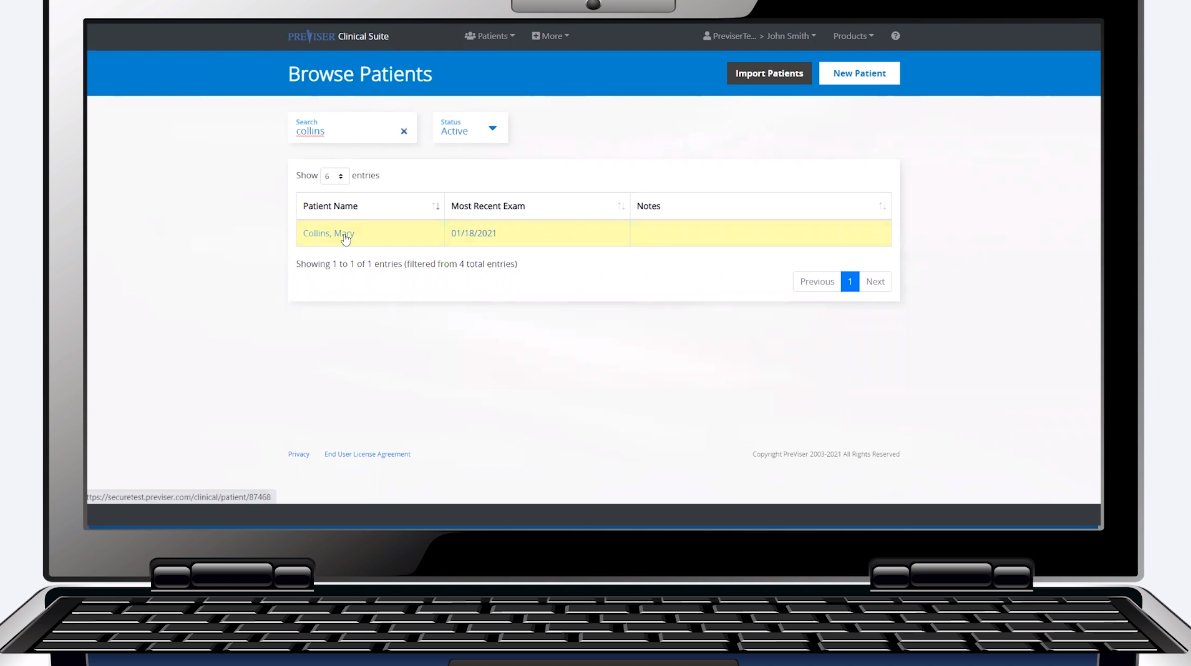 Select patient name
PreViser  |  888-854-0007  |  Previser.com
Click by click:
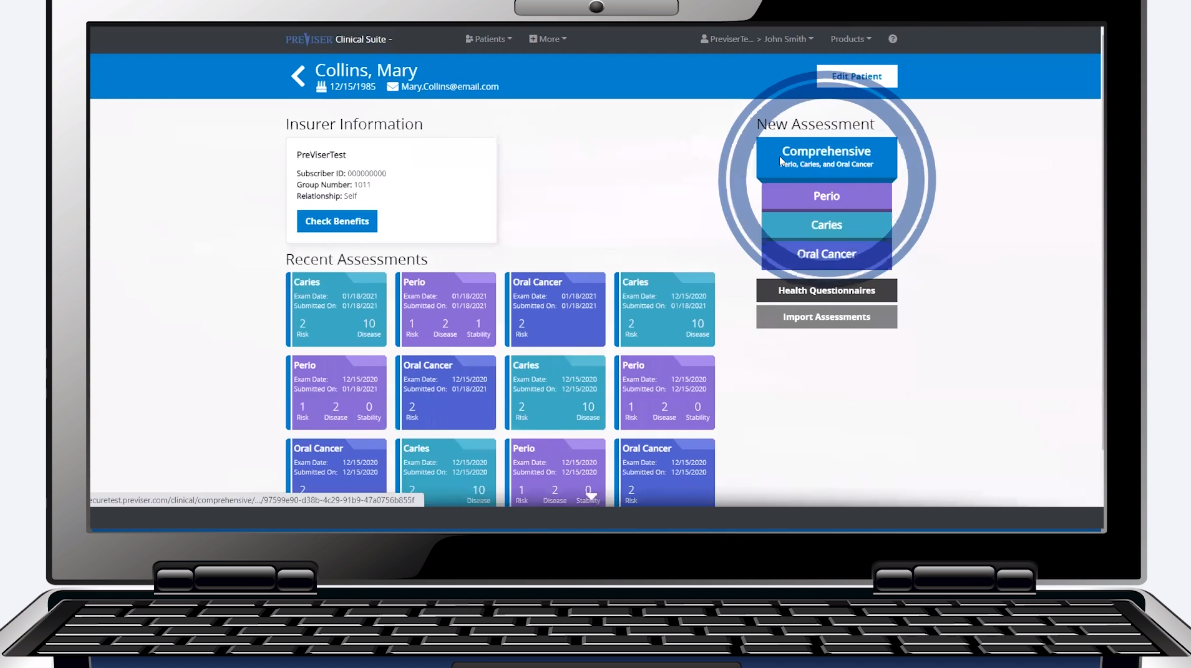 Select desired assessment
PreViser  |  888-854-0007  |  Previser.com
Click by click:
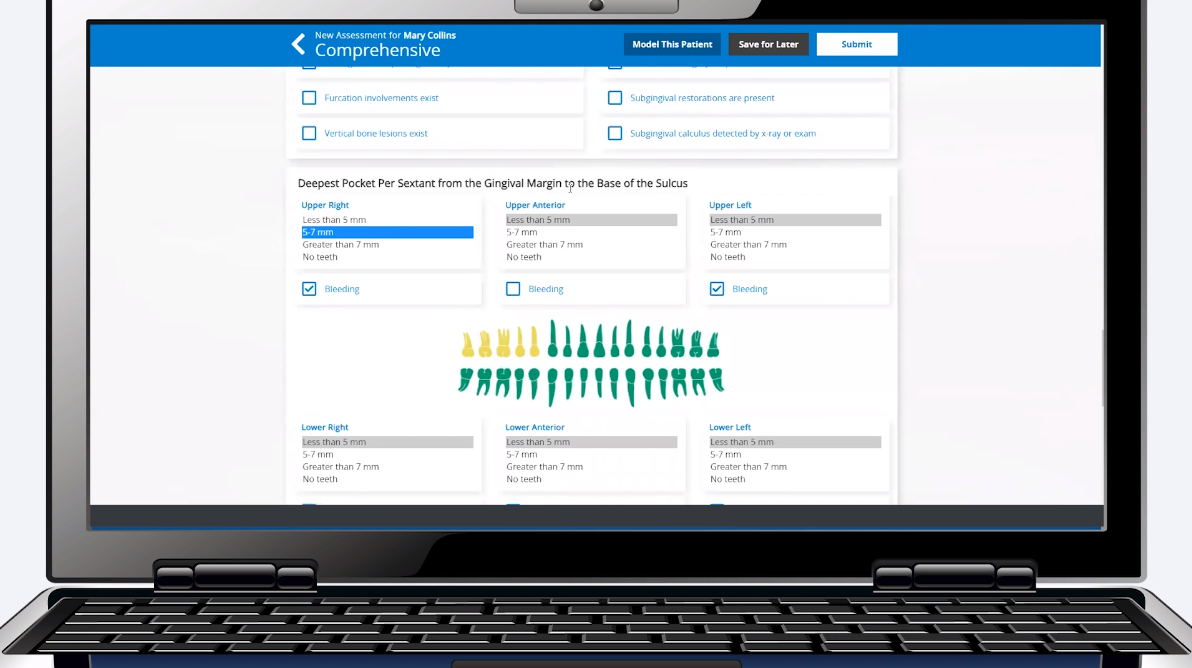 Fill out assessment
PreViser  |  888-854-0007  |  Previser.com
Click by click:
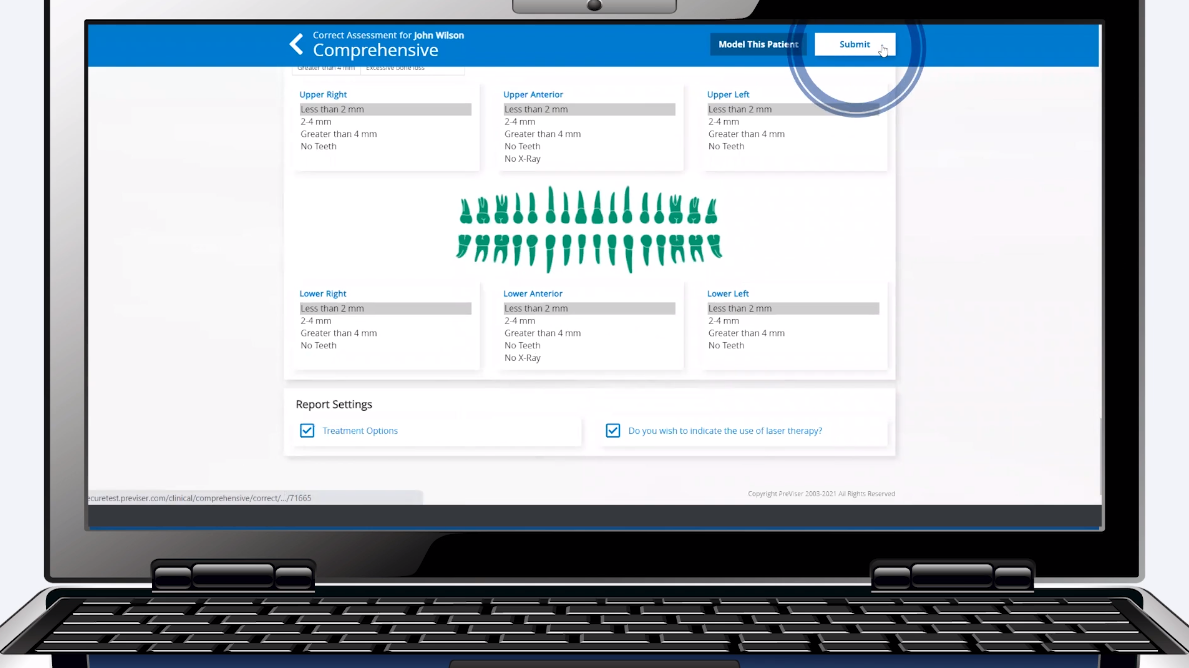 Select “Submit”
PreViser  |  888-854-0007  |  Previser.com
Click by click:
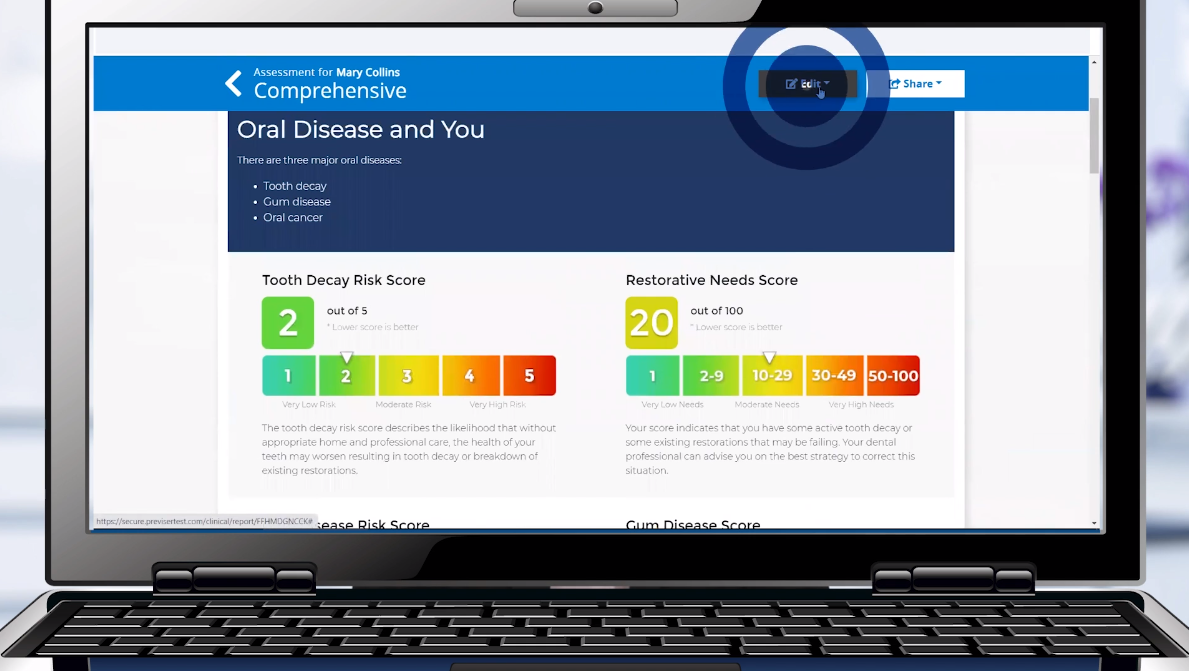 Select “Edit”
PreViser  |  888-854-0007  |  Previser.com
Click by click:
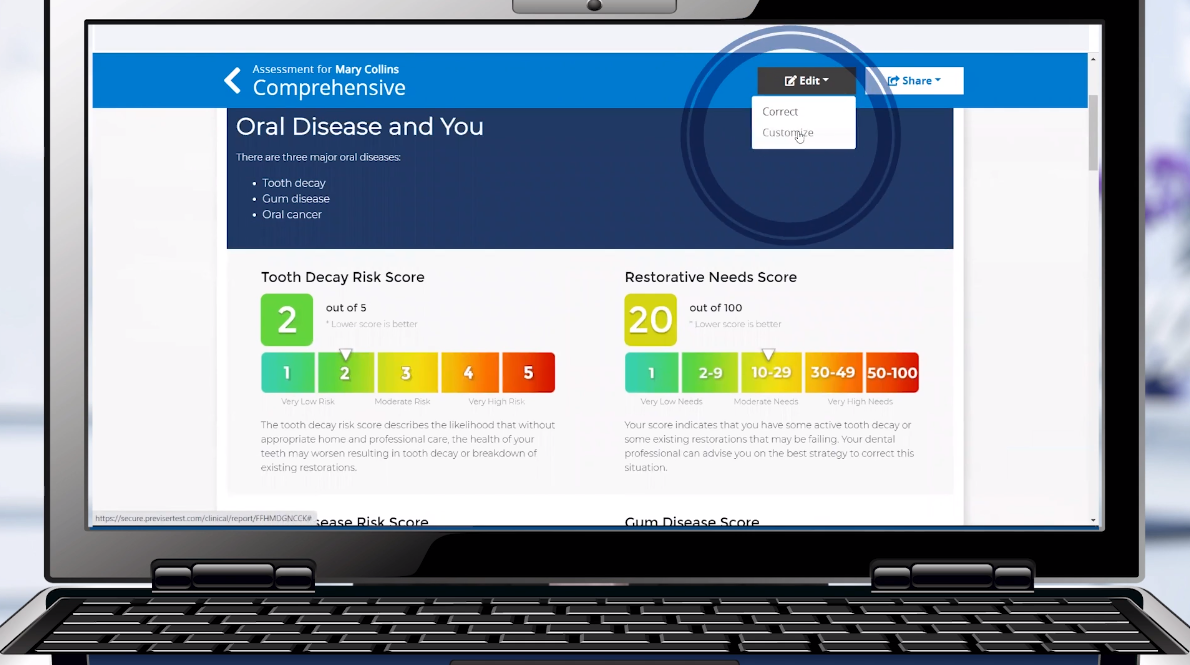 Select “Customize”
PreViser  |  888-854-0007  |  Previser.com
Click by click:
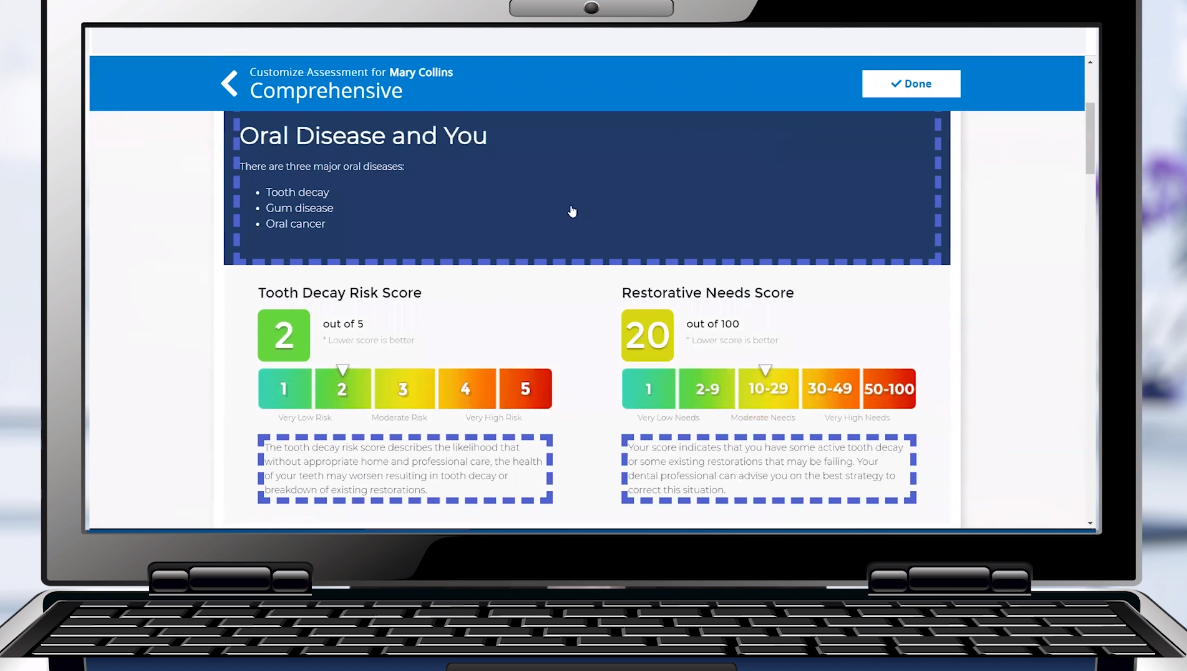 Select purple dotted area you wish to customize
PreViser  |  888-854-0007  |  Previser.com
Click by click:
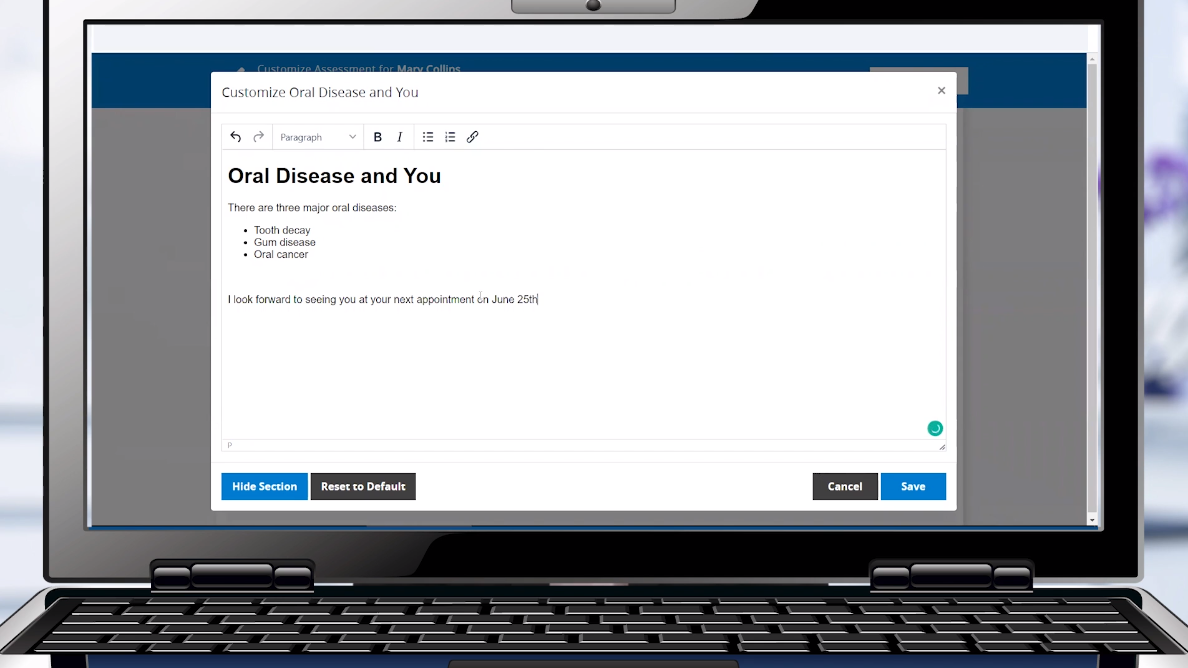 Enter in customizations
PreViser  |  888-854-0007  |  Previser.com
Click by click:
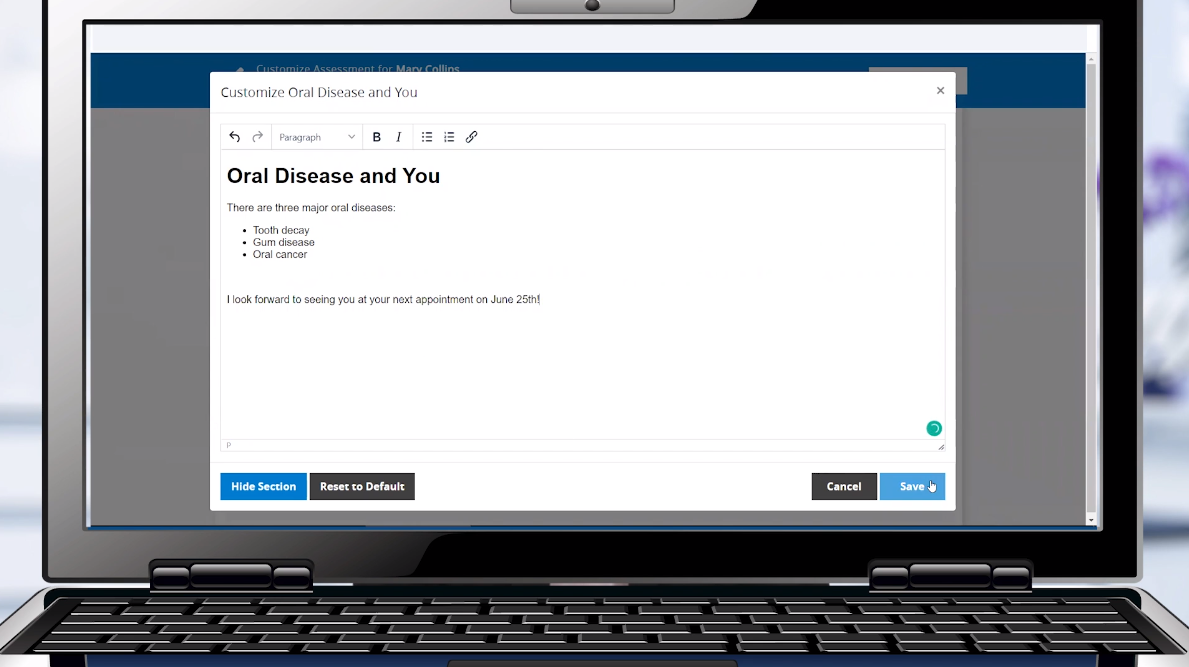 Select “Save”
PreViser  |  888-854-0007  |  Previser.com
Click by click:
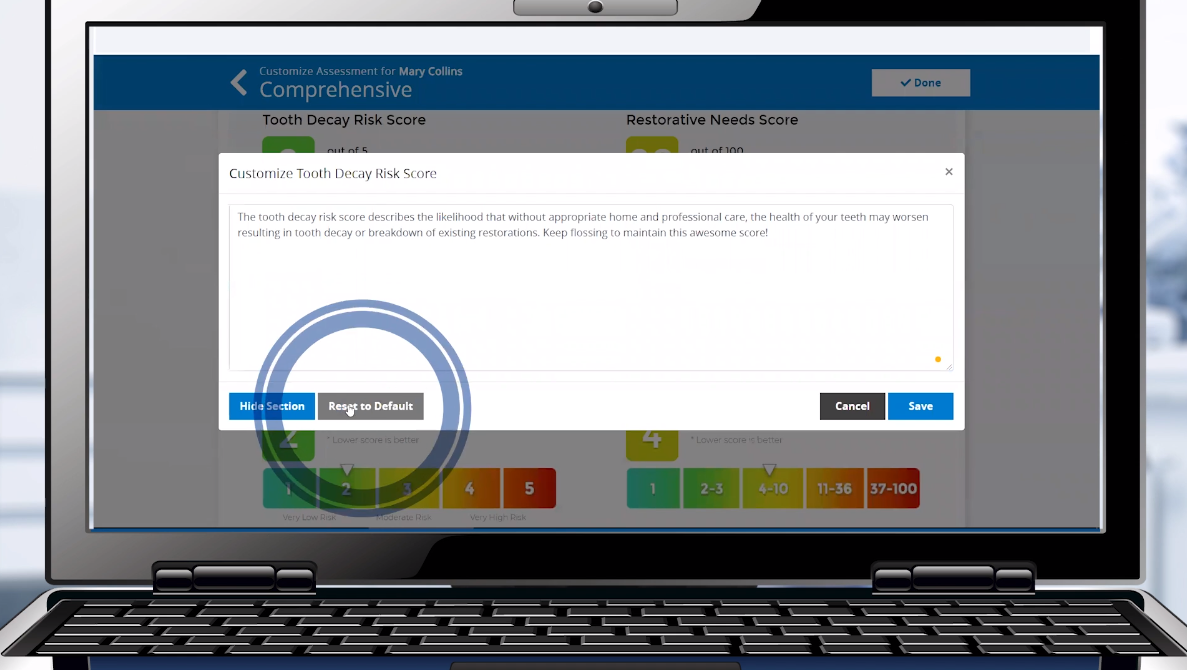 If you wish to restore to the original text select “Reset to Default”
PreViser  |  888-854-0007  |  Previser.com
Click by click:
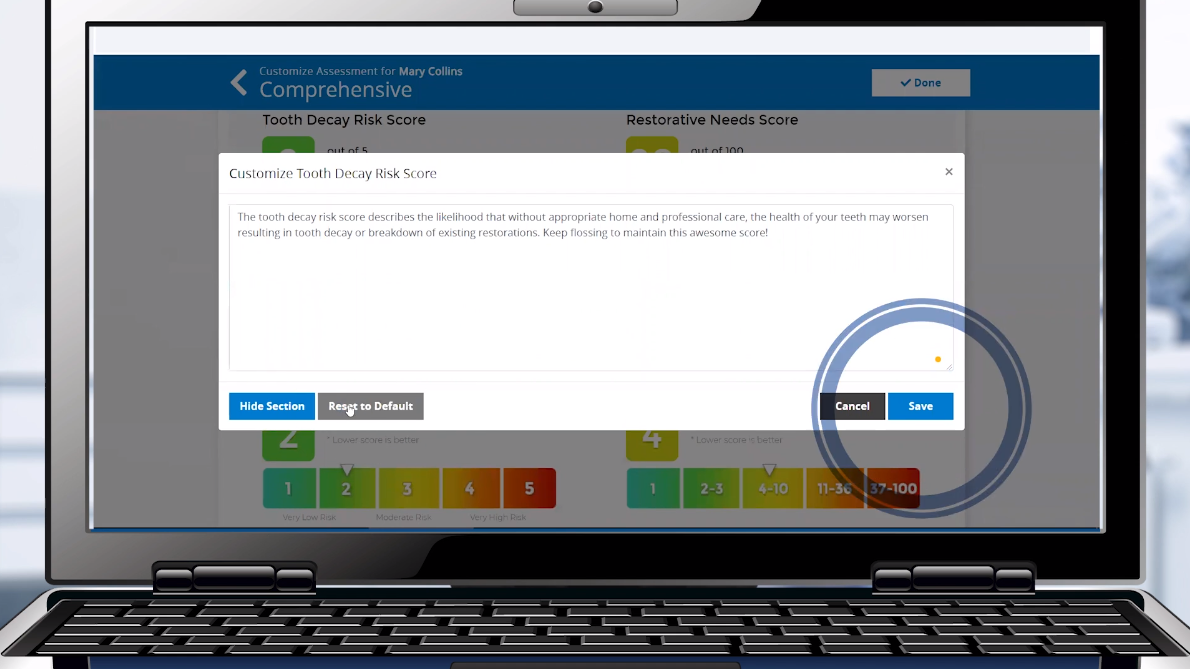 Select “Save"
PreViser  |  888-854-0007  |  Previser.com
Click by click:
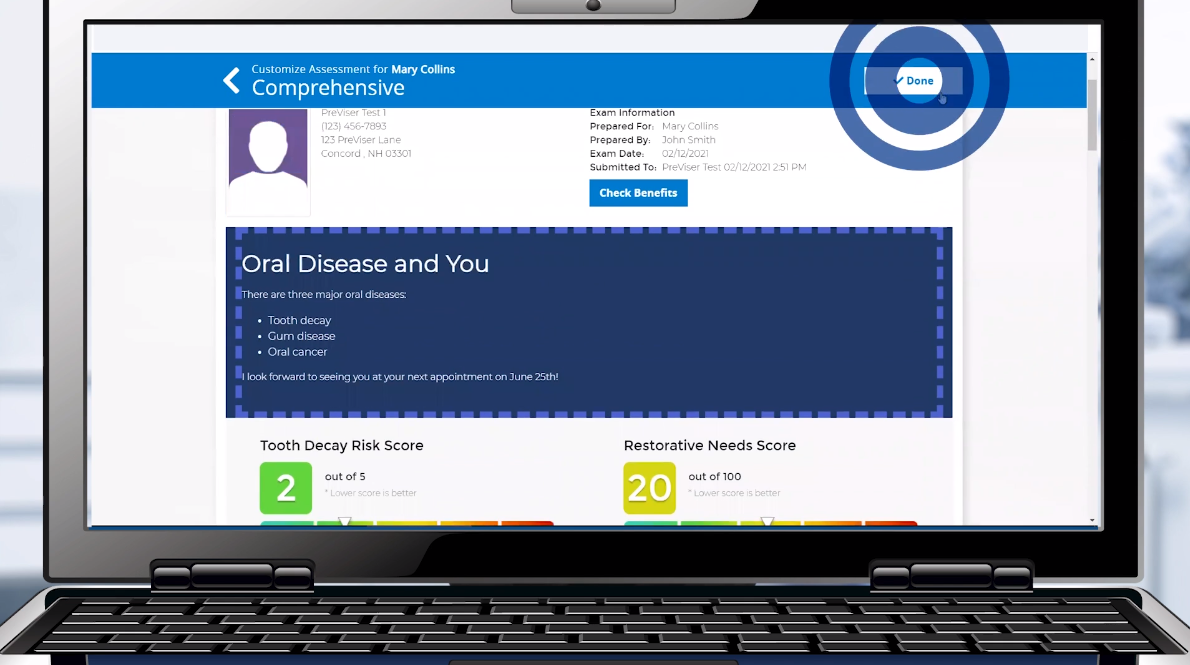 Select “Done"
PreViser  |  888-854-0007  |  Previser.com
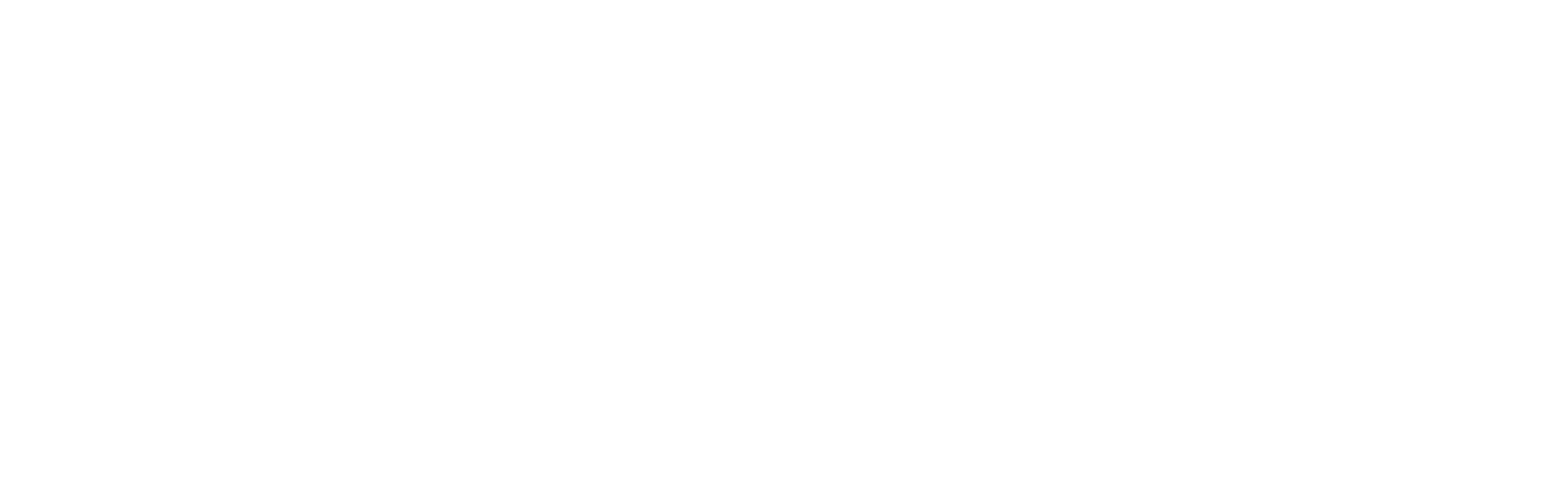 Report Customization for Whole Practice
Overview
Click by click:

Report Customization for a Whole Practice More | Settings | Assessment Defaults | Select Desired Assessment | Update Text | Save 
If you wish to restore to original text select Reset to Default | Save 
Update Practice Information Select Name in Top Corner | My Account | Edit Practice | Update Information | Save 
Add Business Photo Select Browse | Select Image | Save Image
PreViser  |  888-854-0007  |  Previser.com
Click by click:
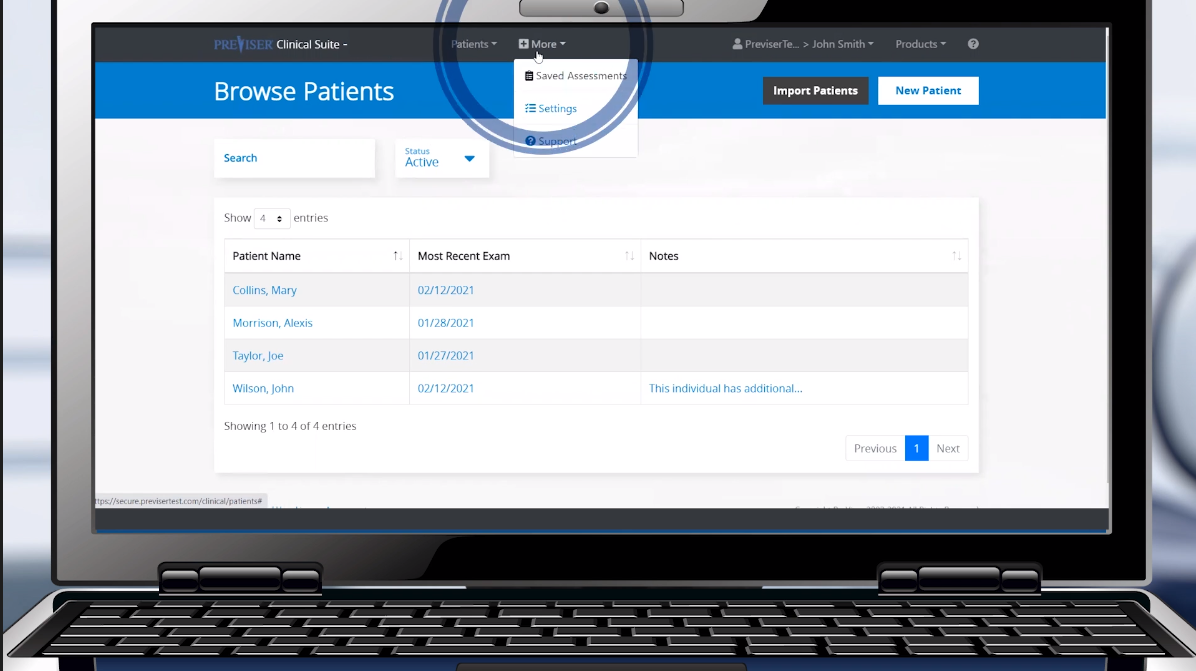 Select “More”
PreViser  |  888-854-0007  |  Previser.com
Click by click:
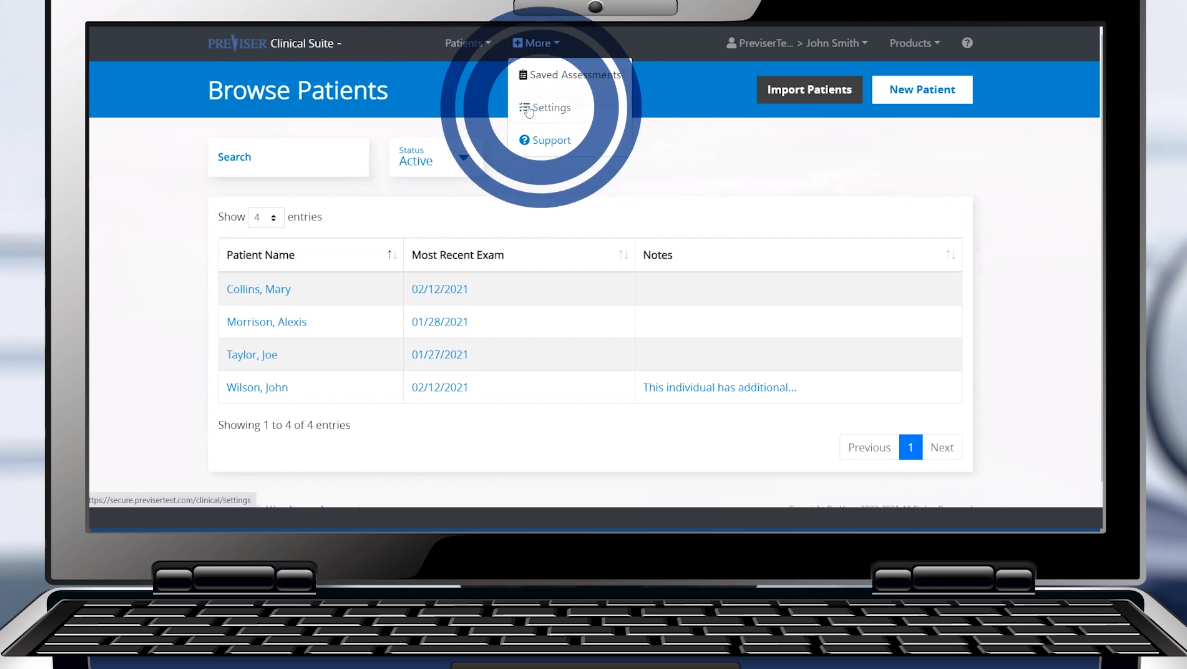 Select “Settings”
PreViser  |  888-854-0007  |  Previser.com
Click by click:
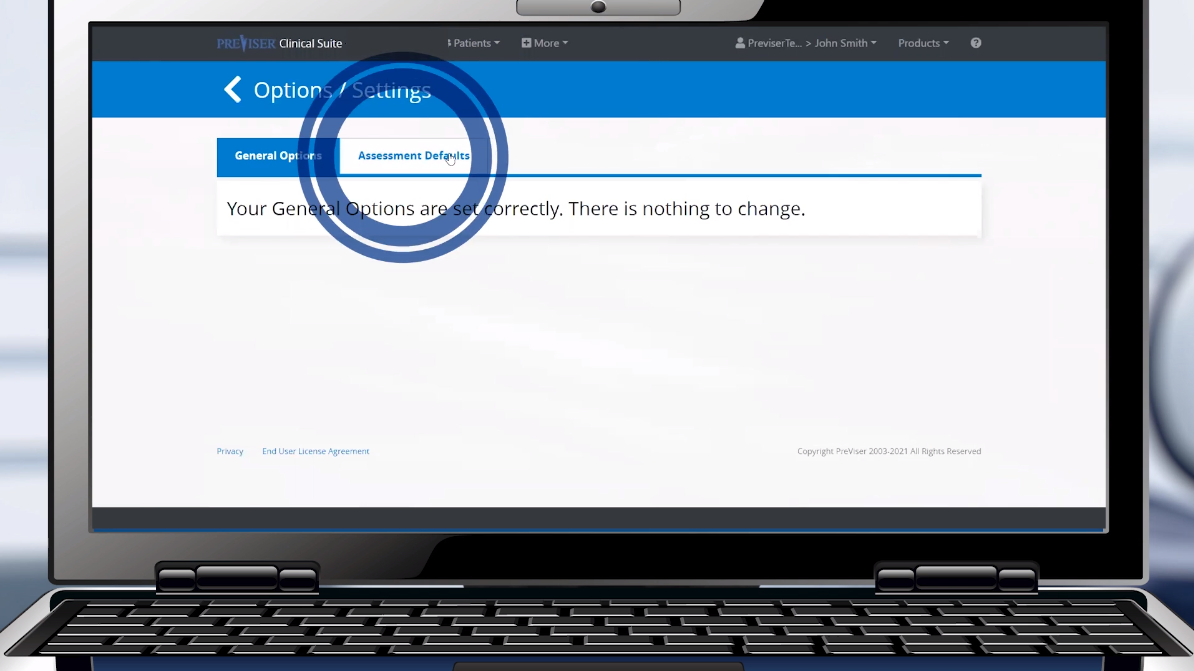 Select “Assessment Defaults”
PreViser  |  888-854-0007  |  Previser.com
Click by click:
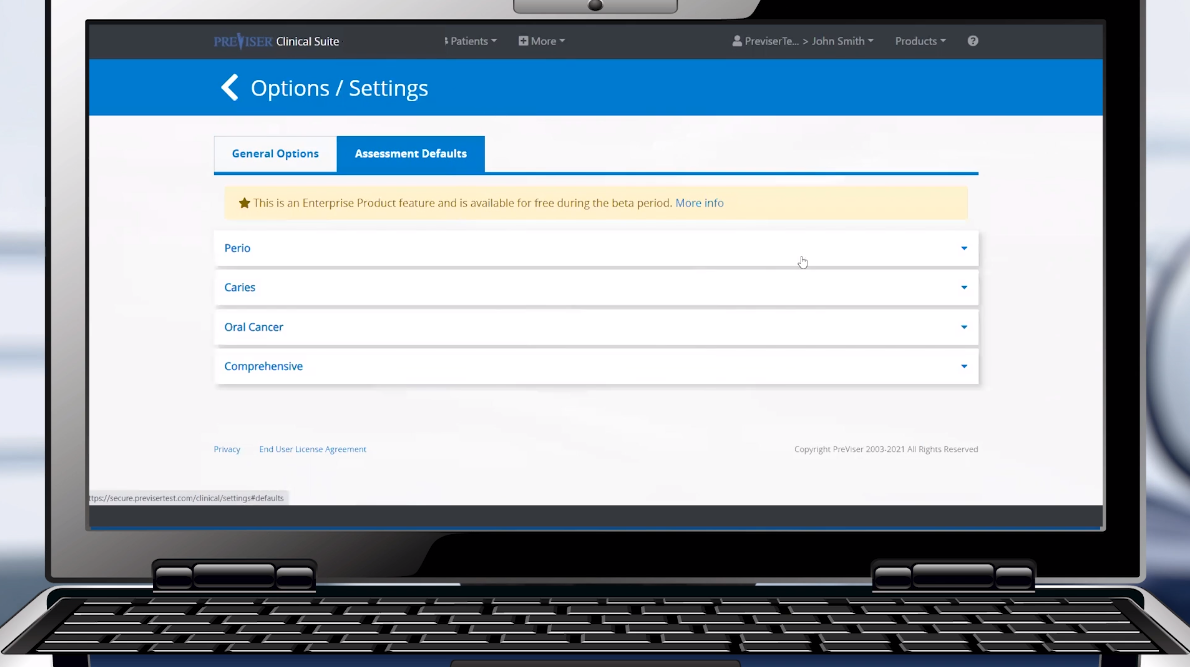 Select desired assessment
PreViser  |  888-854-0007  |  Previser.com
Click by click:
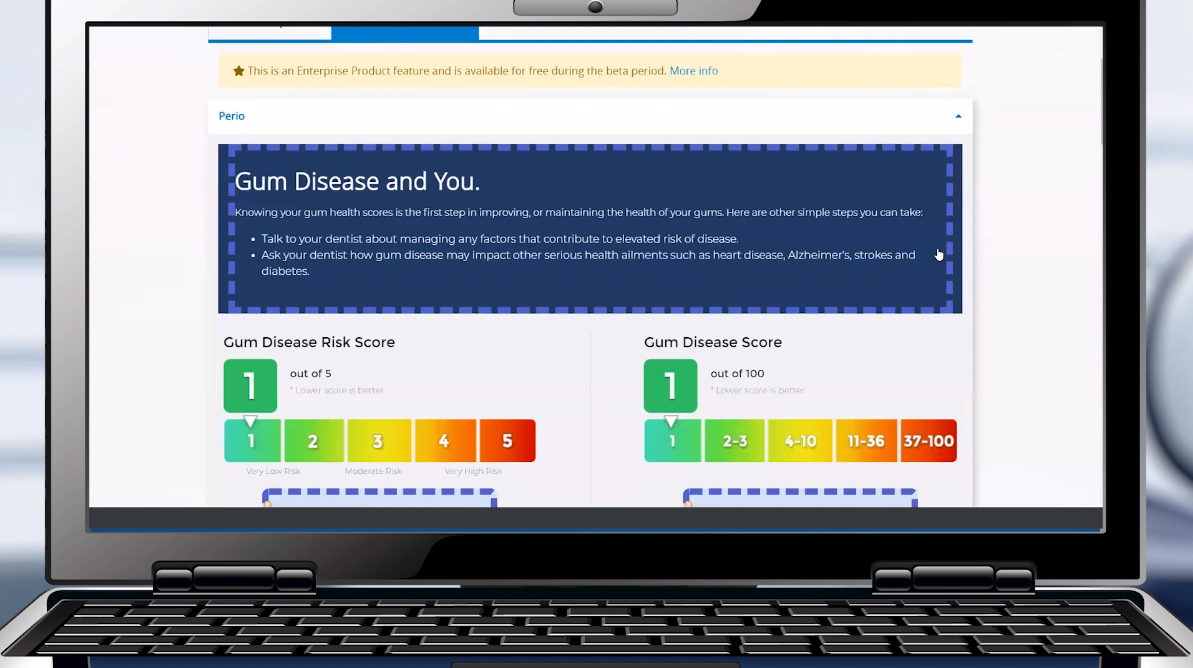 Select purple dotted are you wish to update
PreViser  |  888-854-0007  |  Previser.com
Click by click:
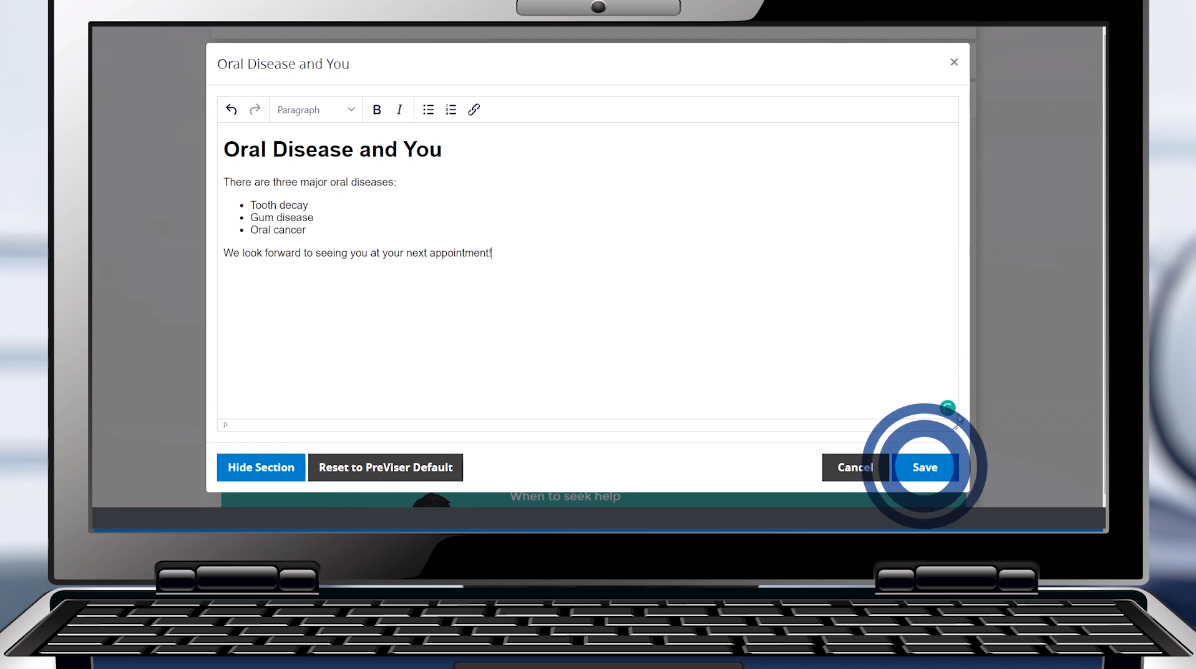 Add customized text and select “Save”
PreViser  |  888-854-0007  |  Previser.com
Click by click:
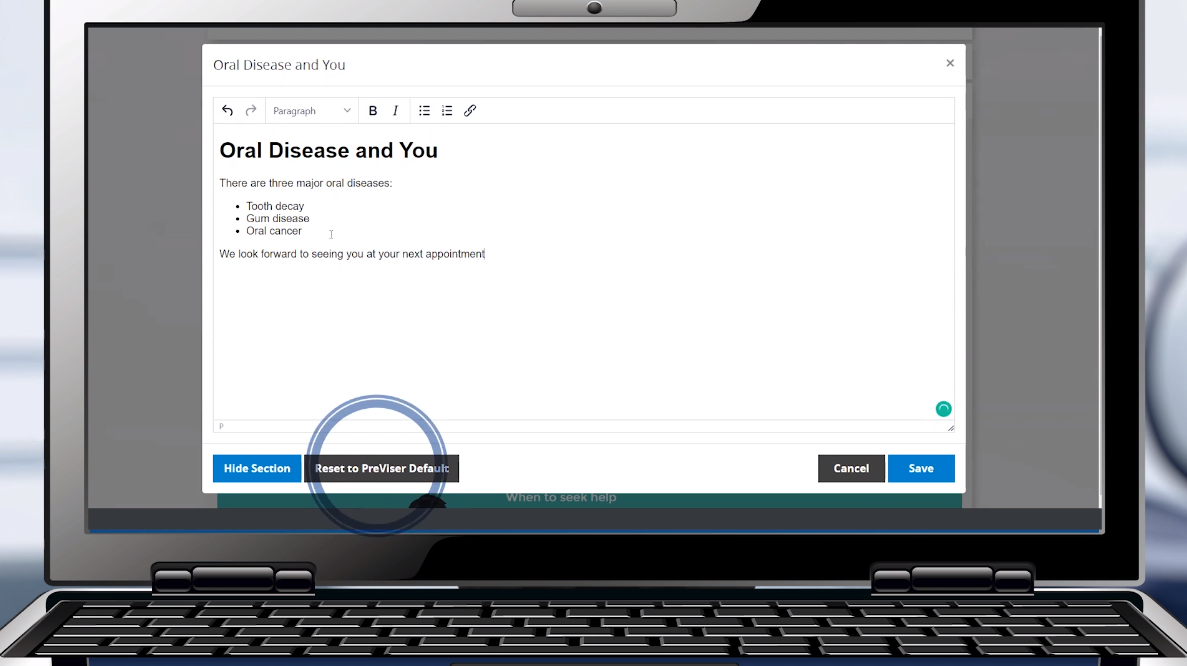 Select “Reset to PreViser Default” if necessary
PreViser  |  888-854-0007  |  Previser.com
Click by click:
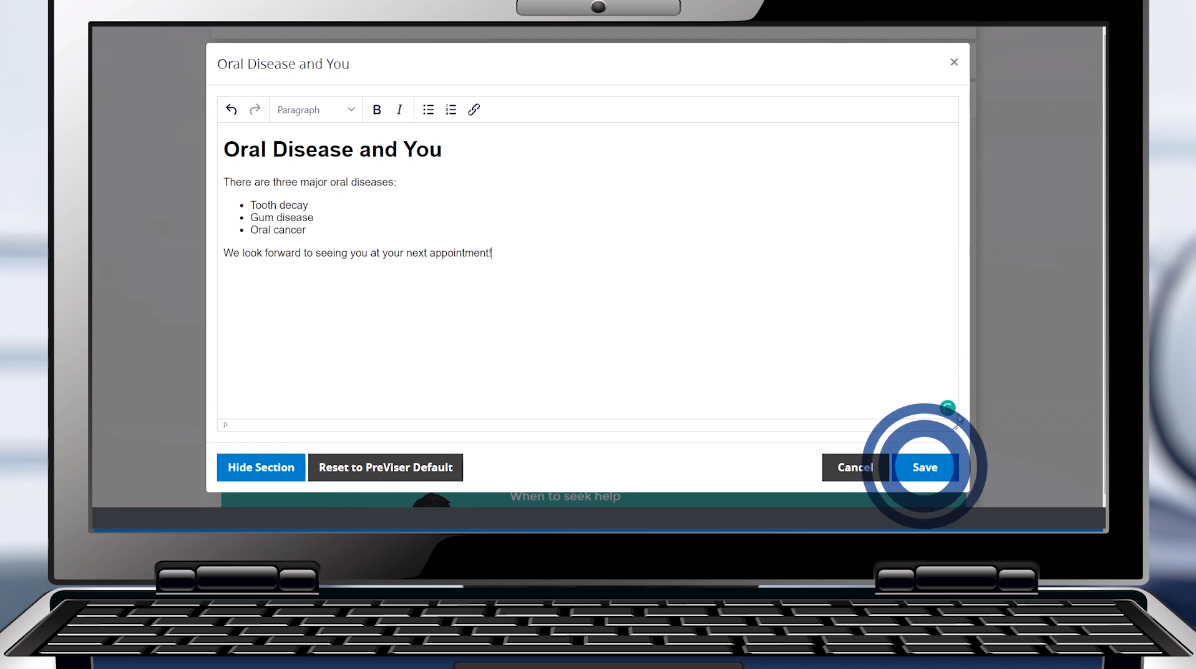 Select “Save”
PreViser  |  888-854-0007  |  Previser.com
Click by click:
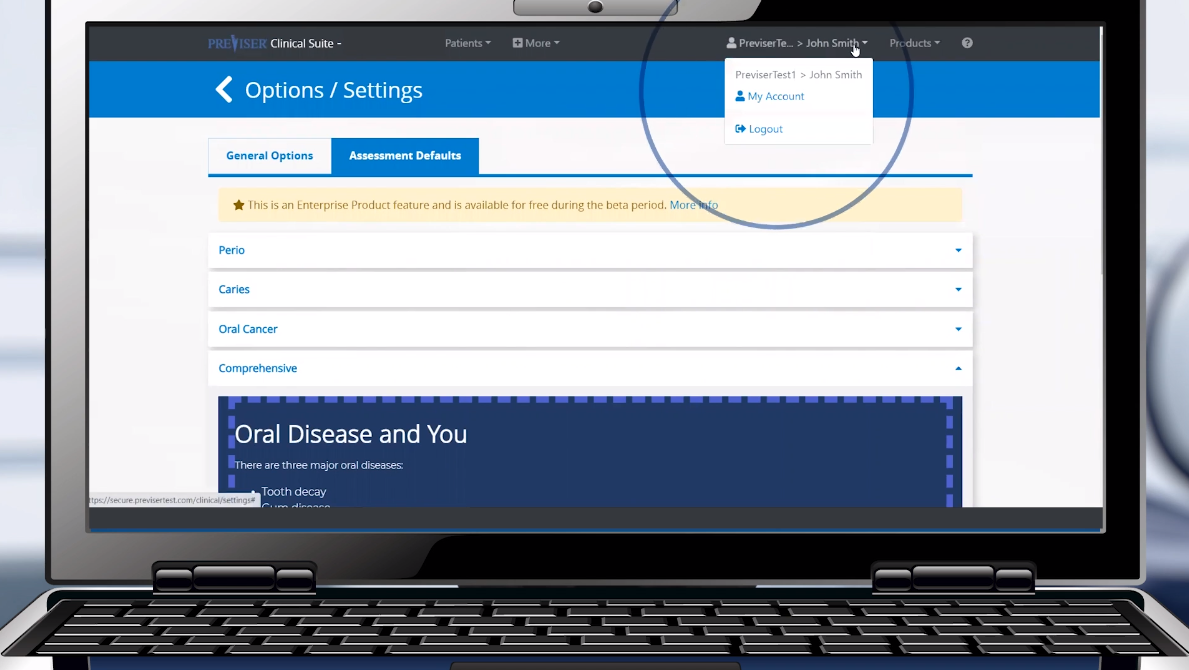 Select name in top right corner and “My Account”
PreViser  |  888-854-0007  |  Previser.com
Click by click:
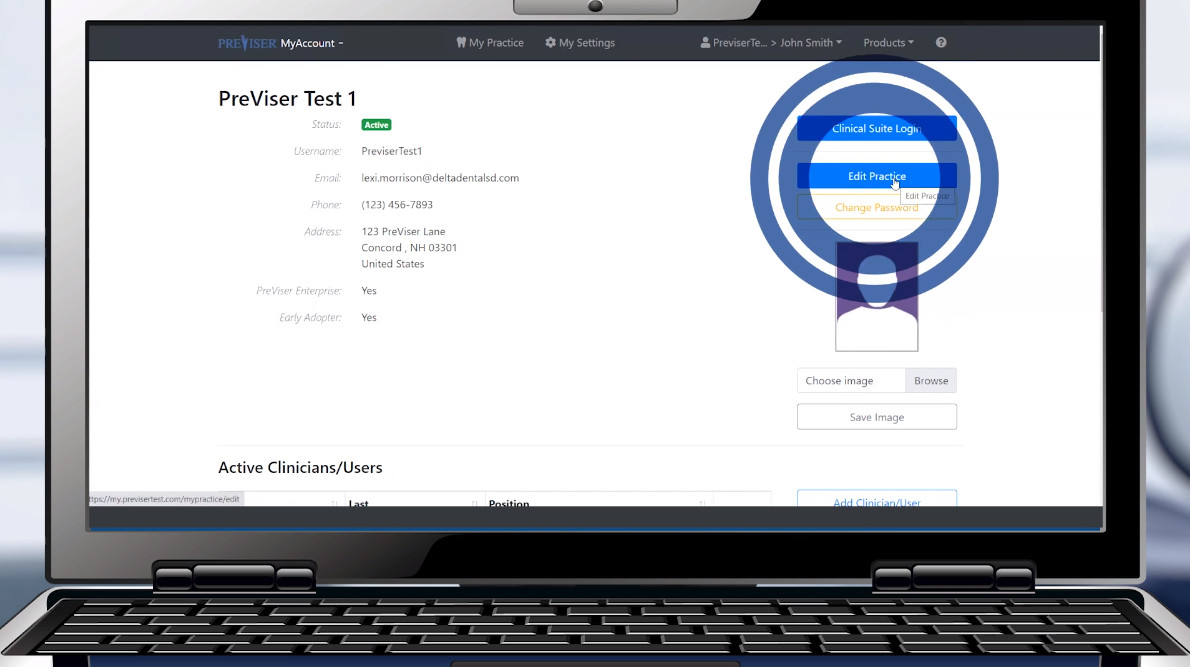 Select “Edit Practice”
PreViser  |  888-854-0007  |  Previser.com
Click by click:
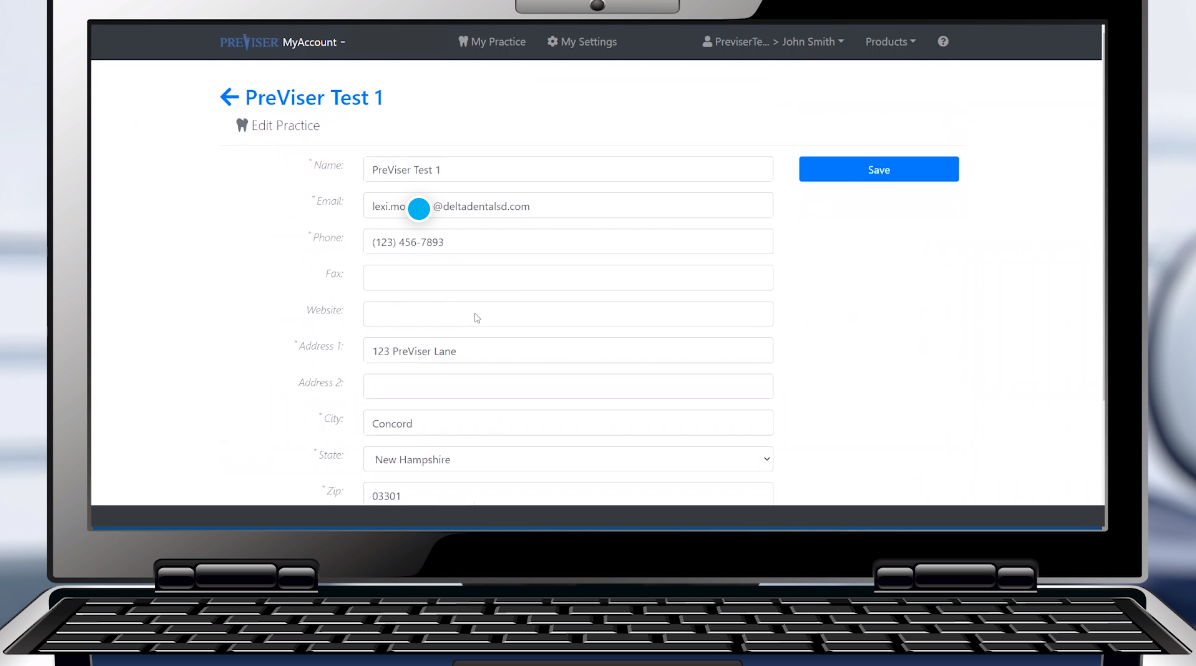 Update information and select “Save”
PreViser  |  888-854-0007  |  Previser.com
Click by click:
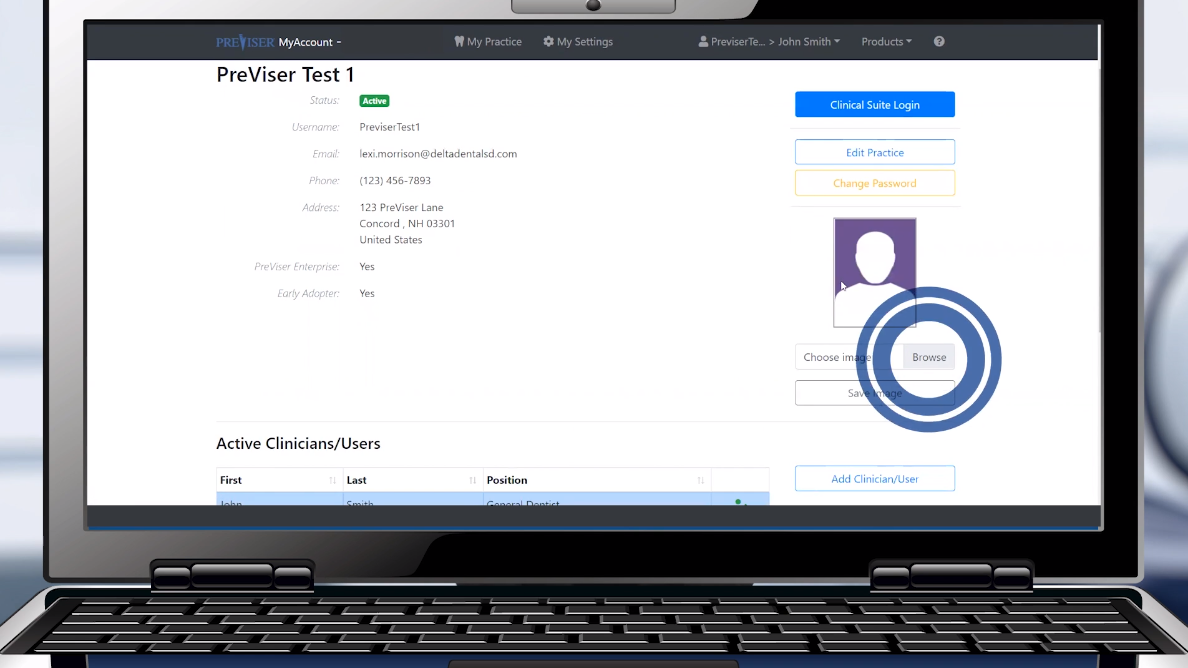 Select “Browse"
PreViser  |  888-854-0007  |  Previser.com
Click by click:
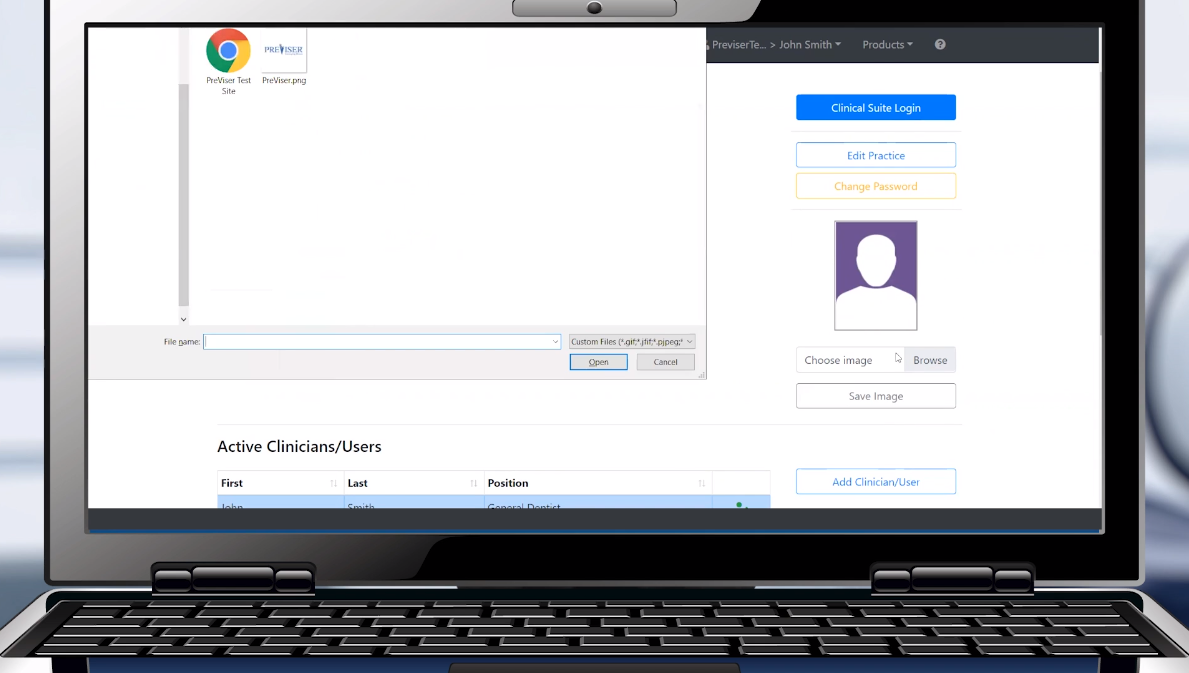 Select desired image
PreViser  |  888-854-0007  |  Previser.com
Click by click:
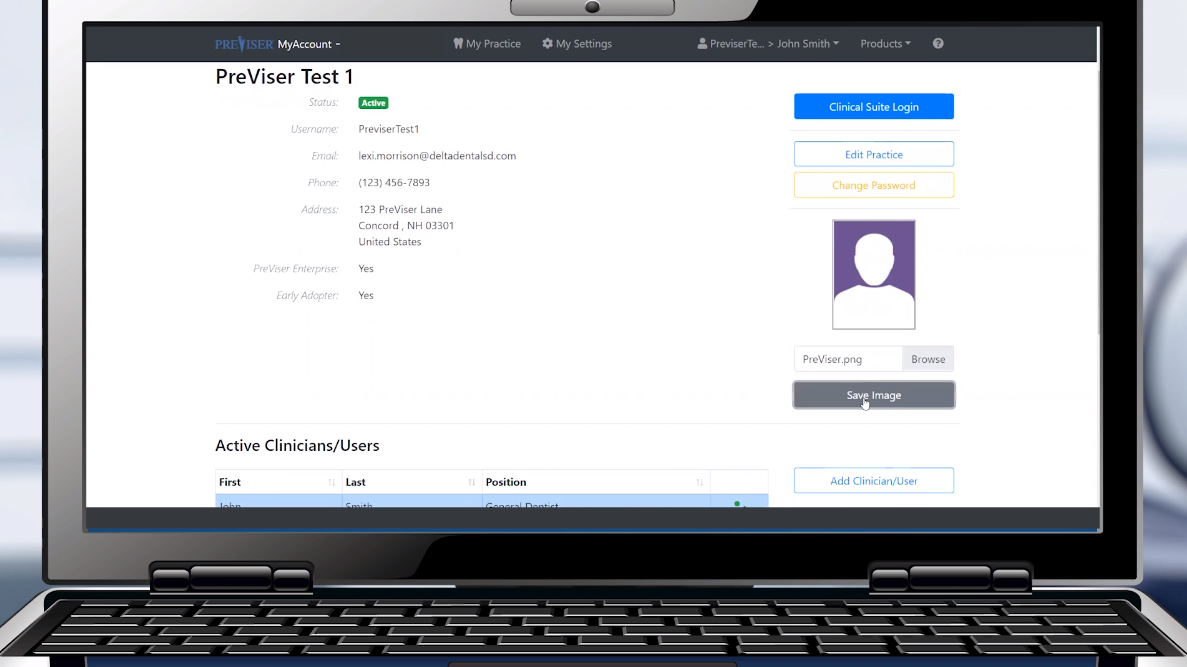 Select “Save Image”
PreViser  |  888-854-0007  |  Previser.com
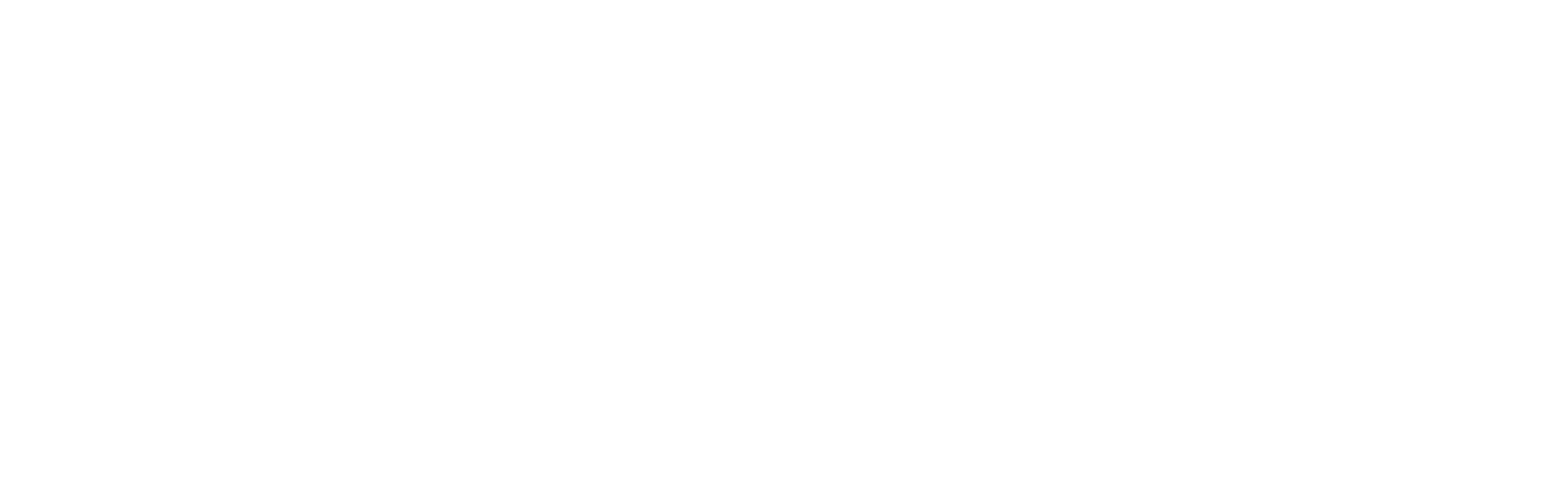 PreViser Analytics
Overview
Click by click:

PreViser Analytics Products | PreViser Analytics | Filter | Export
PreViser  |  888-854-0007  |  Previser.com
Click by click:
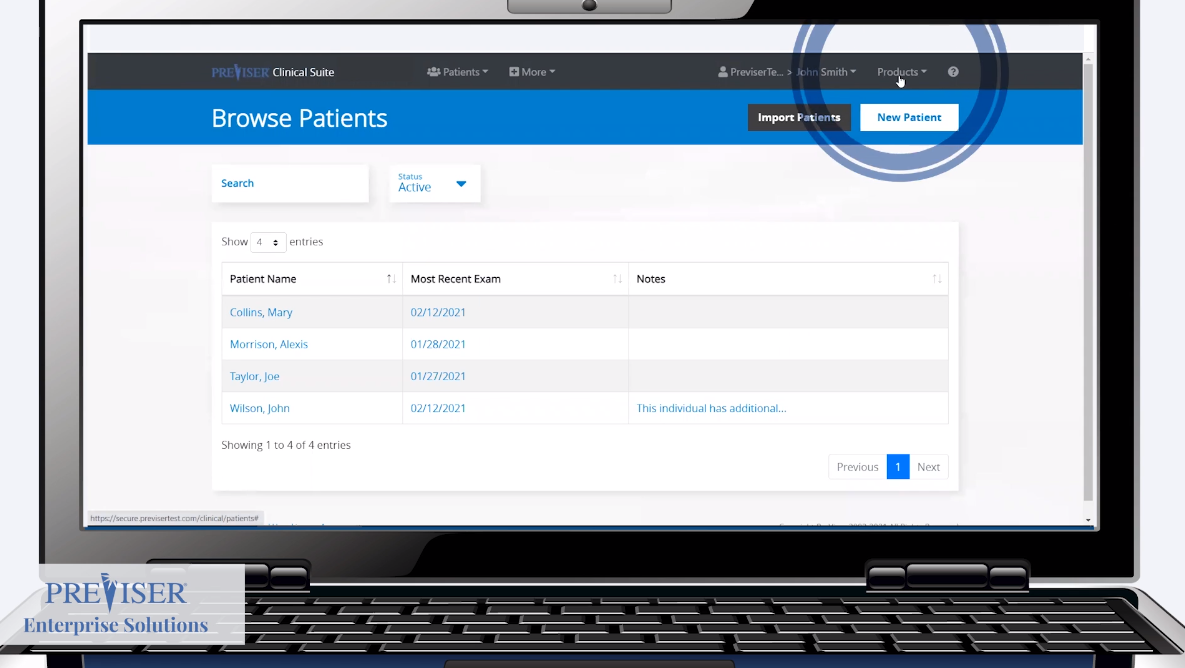 Select “Products”
PreViser  |  888-854-0007  |  Previser.com
Click by click:
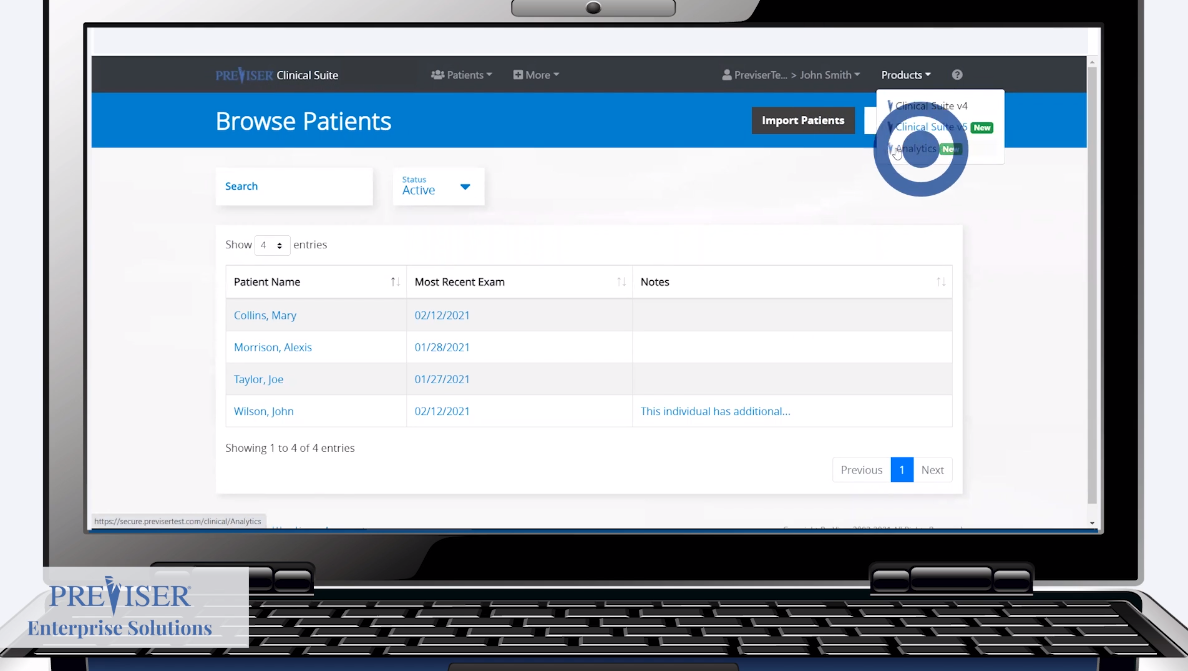 Select “PreViser Analytics”
PreViser  |  888-854-0007  |  Previser.com
Click by click:
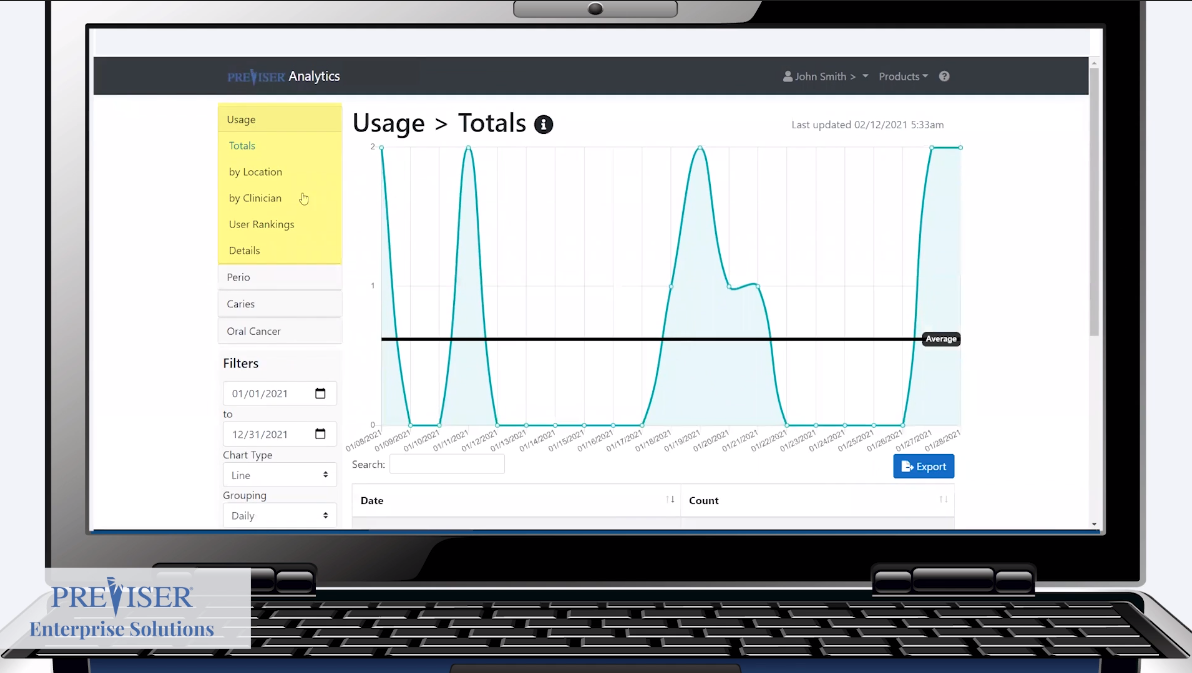 Filter by usage types
PreViser  |  888-854-0007  |  Previser.com
Click by click:
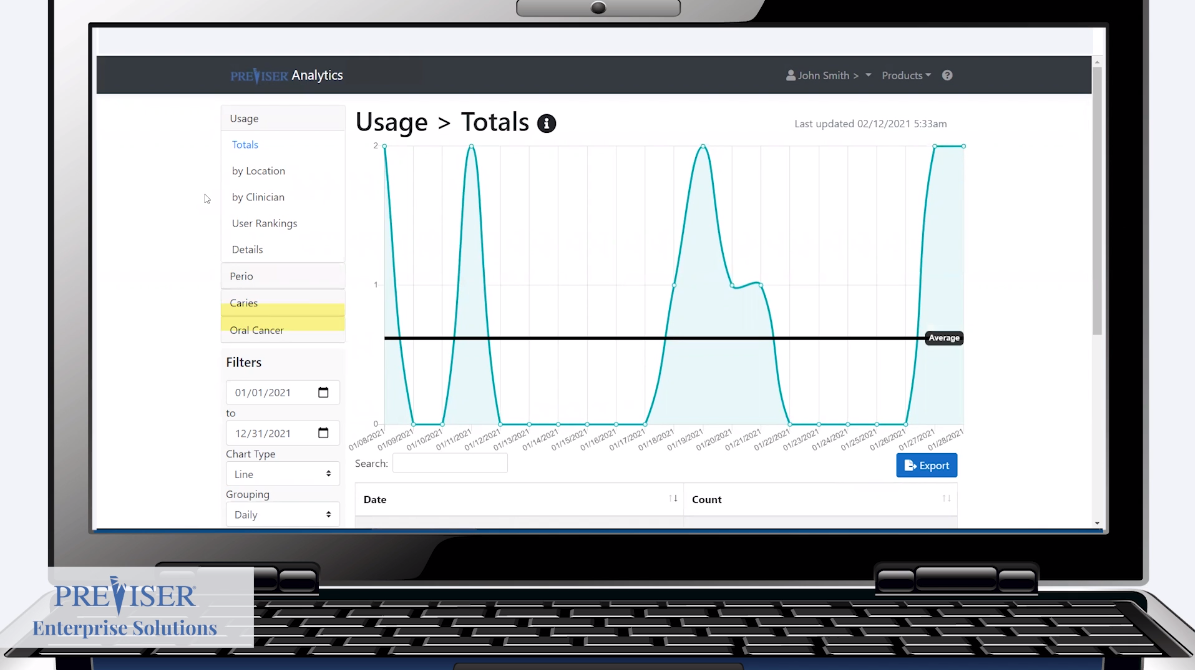 Filter by assessment type
PreViser  |  888-854-0007  |  Previser.com
Click by click:
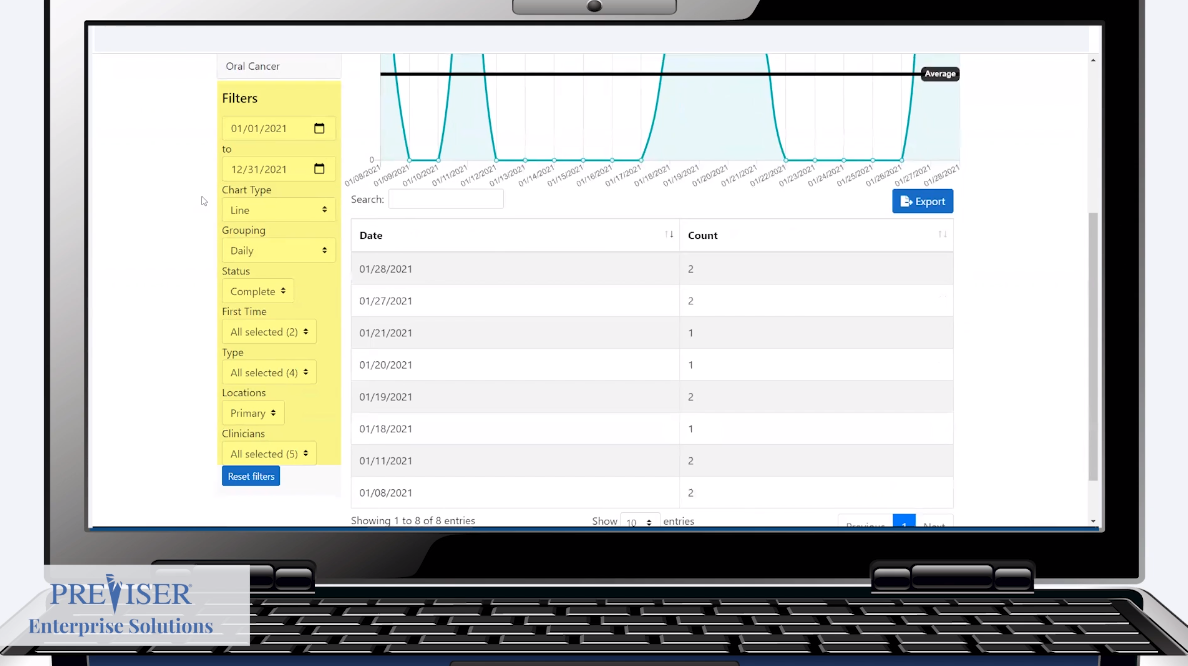 Filter by additional features
PreViser  |  888-854-0007  |  Previser.com
Click by click:
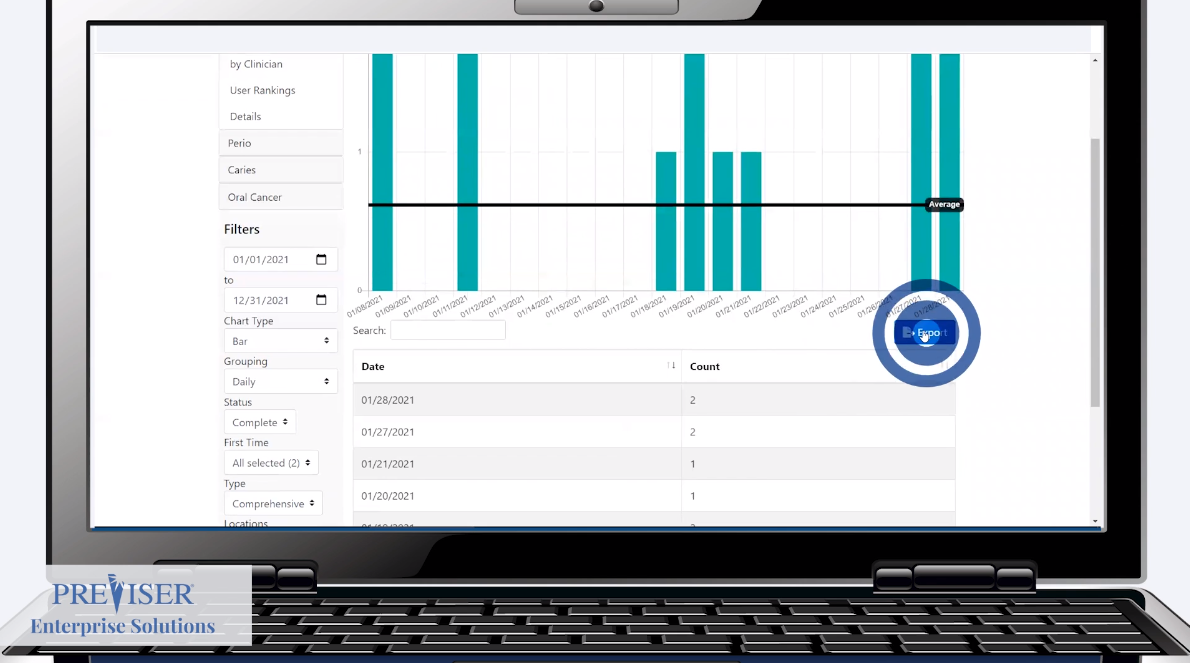 Select “Export” to compare to claims data
PreViser  |  888-854-0007  |  Previser.com
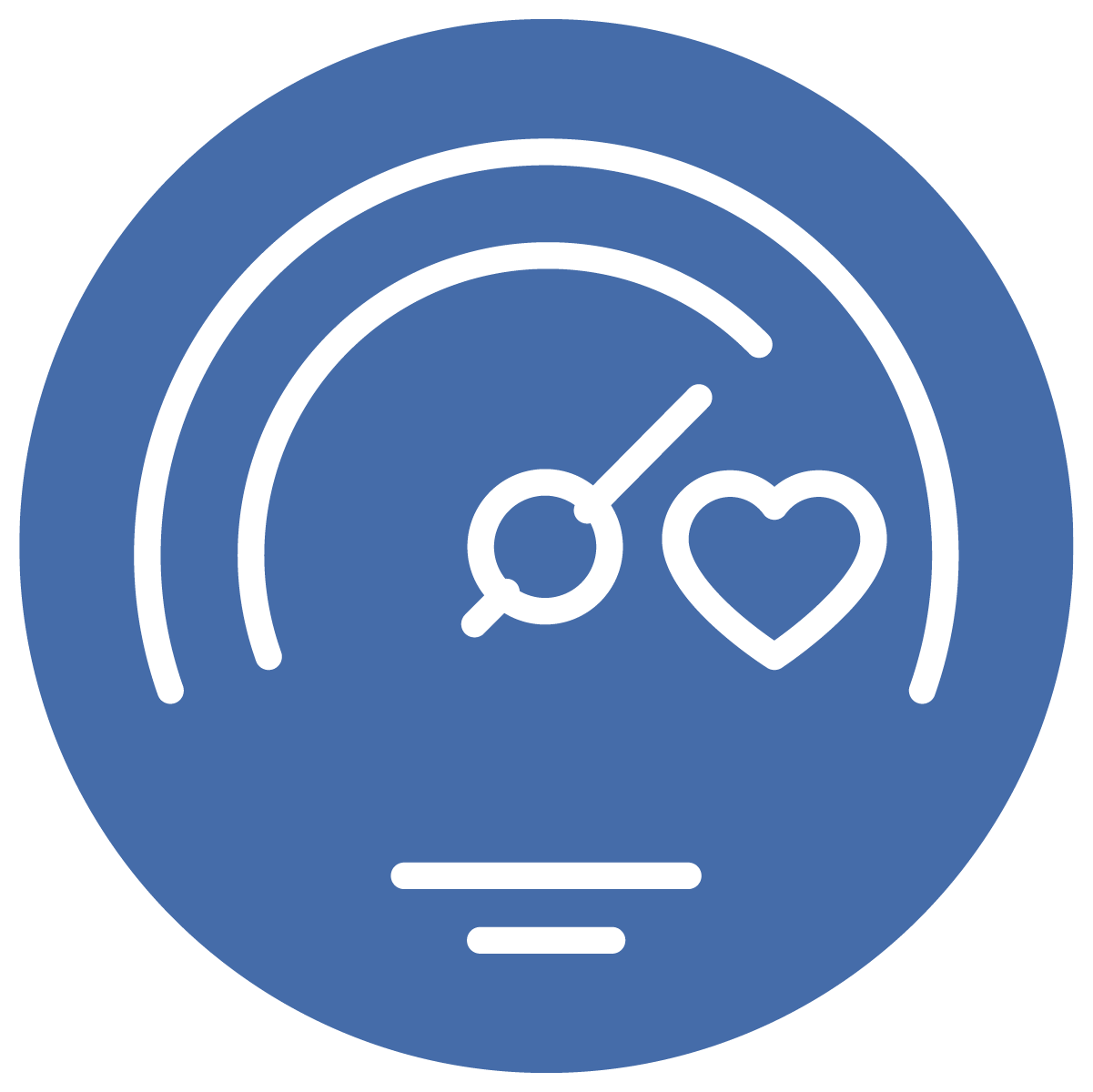 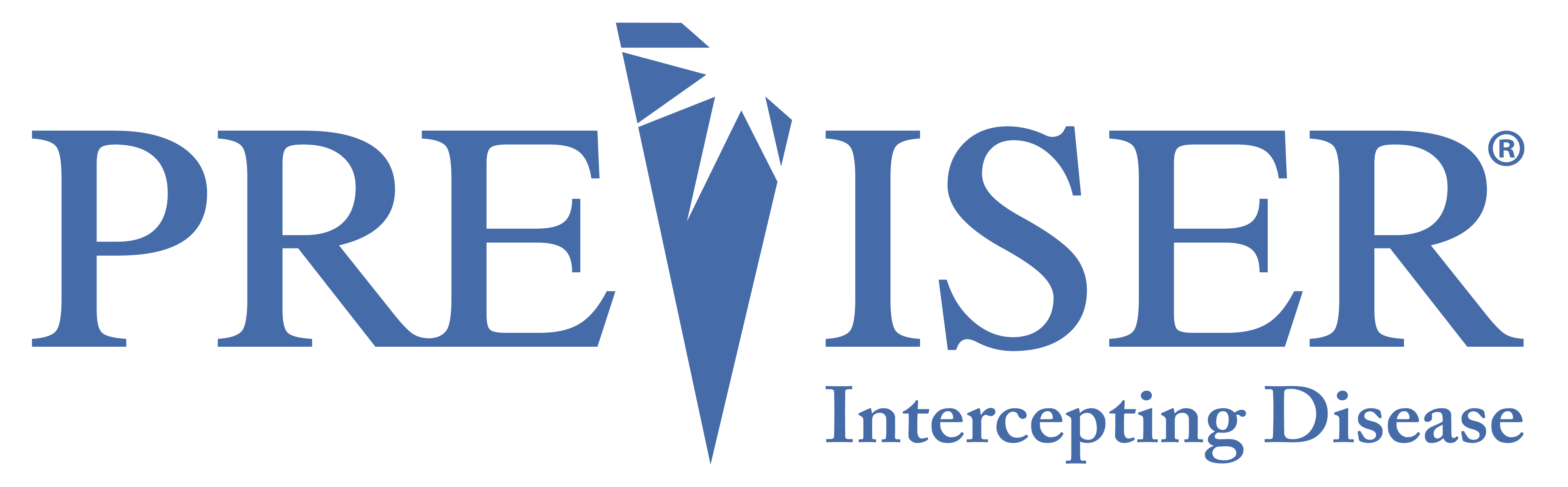 PreViser Corporation
T: 888-854-0007  |  help@previser.com
© Copyright 2020 PreViser Corporation